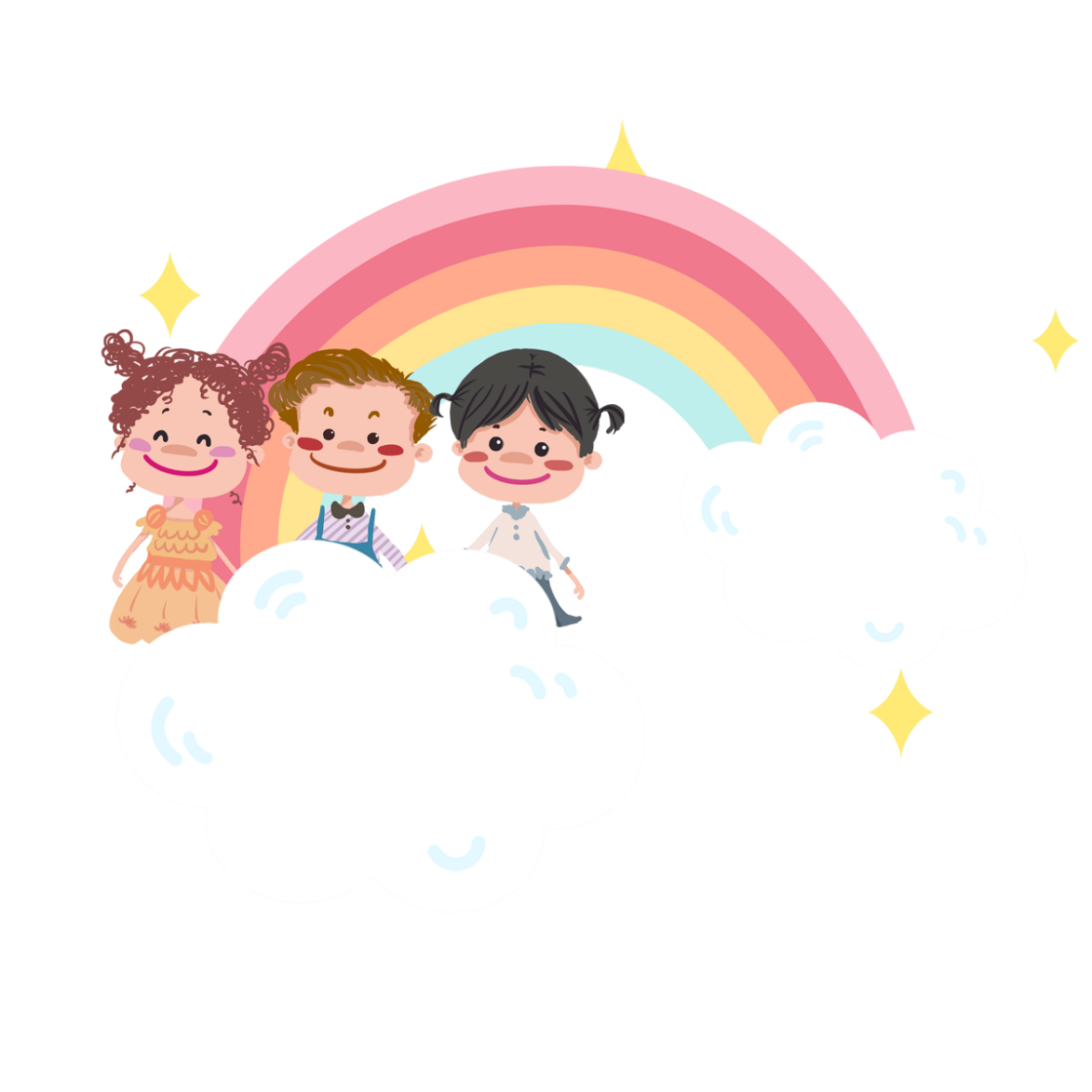 Tiếng Việt
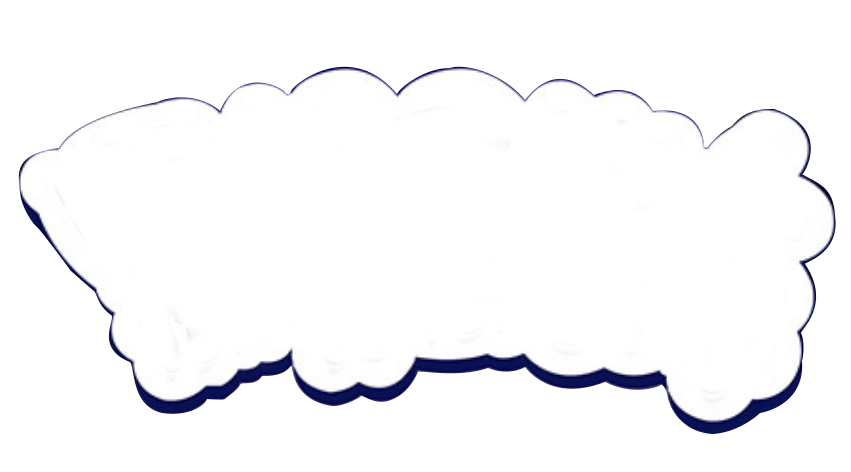 ÔN TẬP CUỐI HỌC KỲ I
Tiết 2
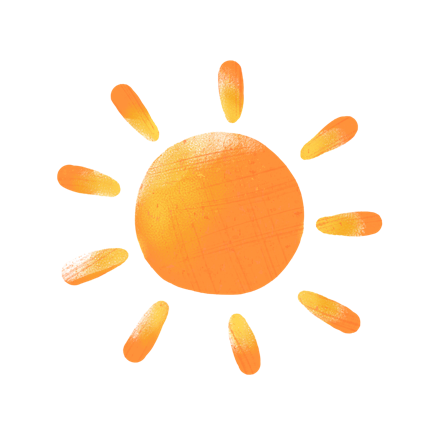 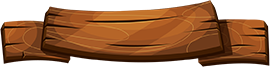 01
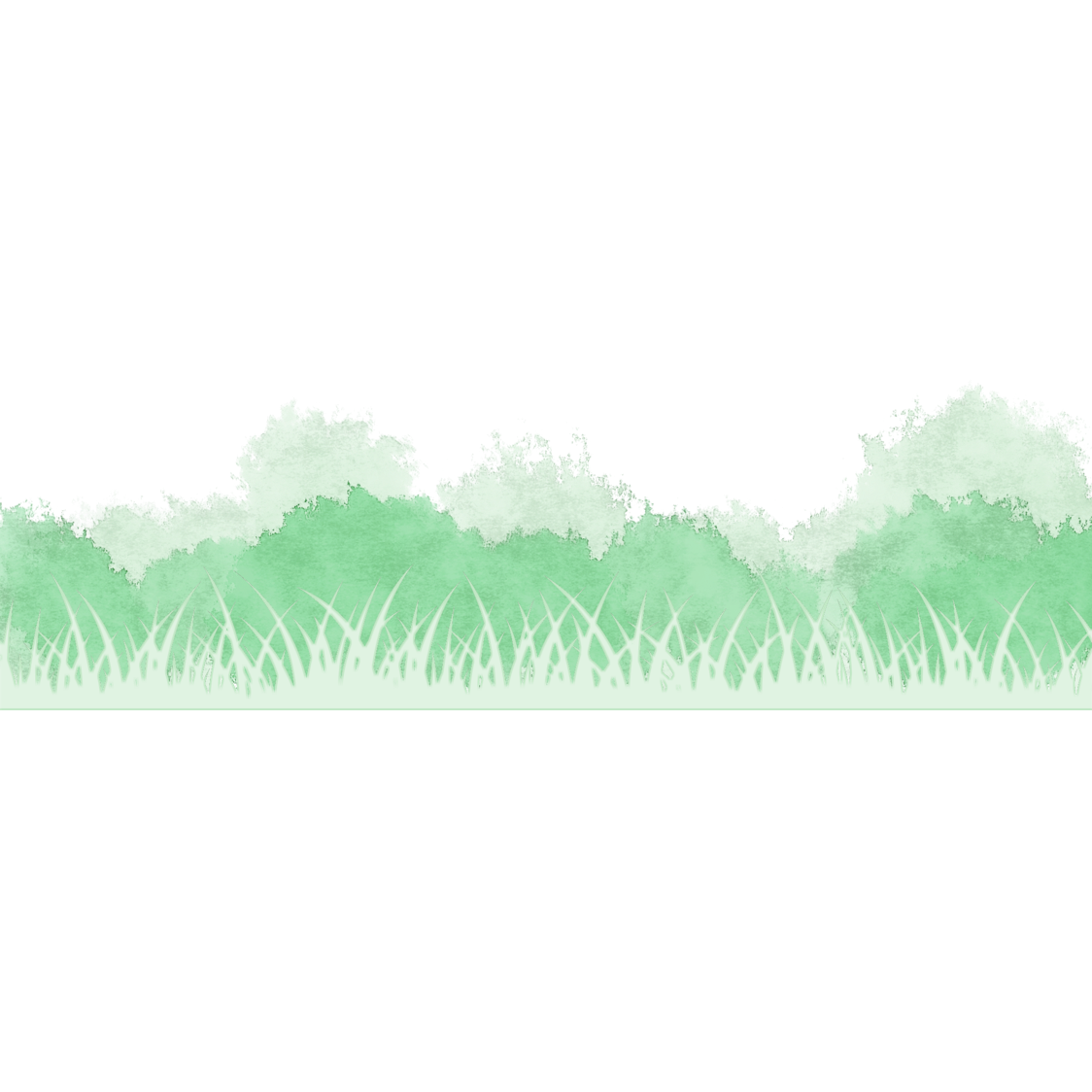 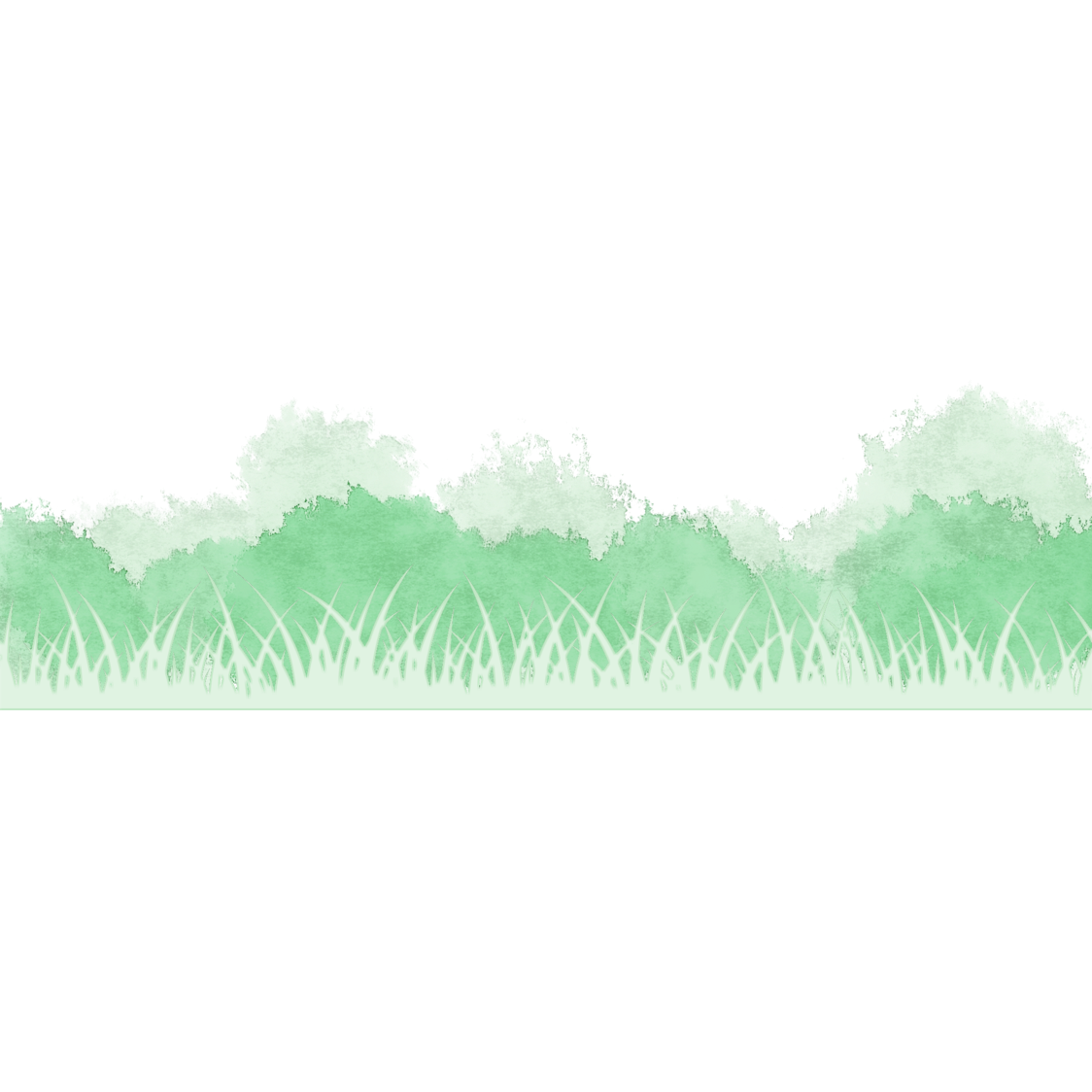 Ôn luyện đọc thành tiếng và đọc thuộc lòng
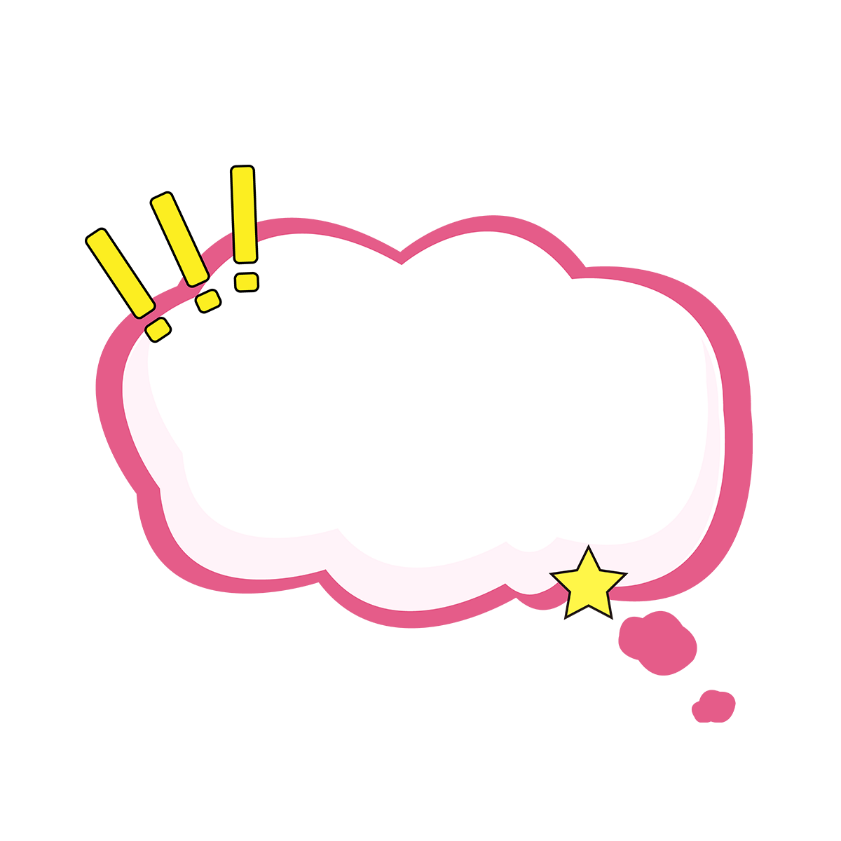 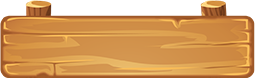 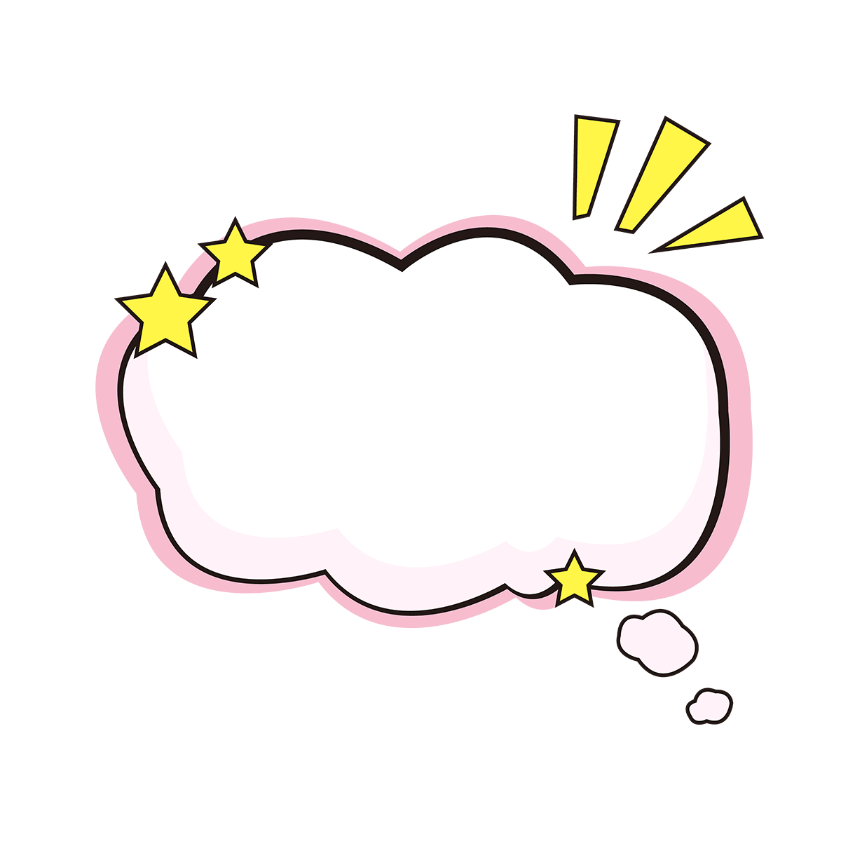 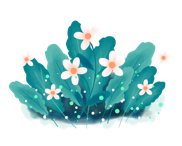 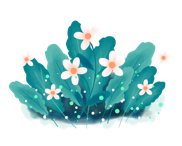 Nhóm 4 đọc bài
Đọc bài
Nhận xét
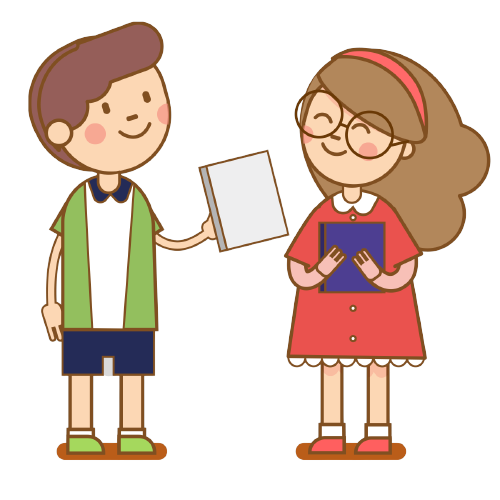 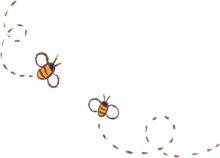 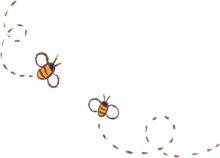 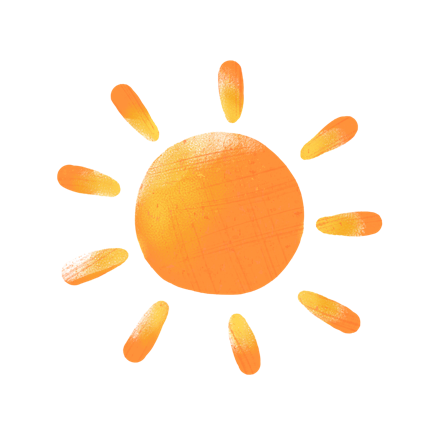 Ôn viết chữ 
C, G, S, L, Ê, I, K hoa cỡ nhỏ
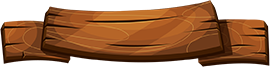 02
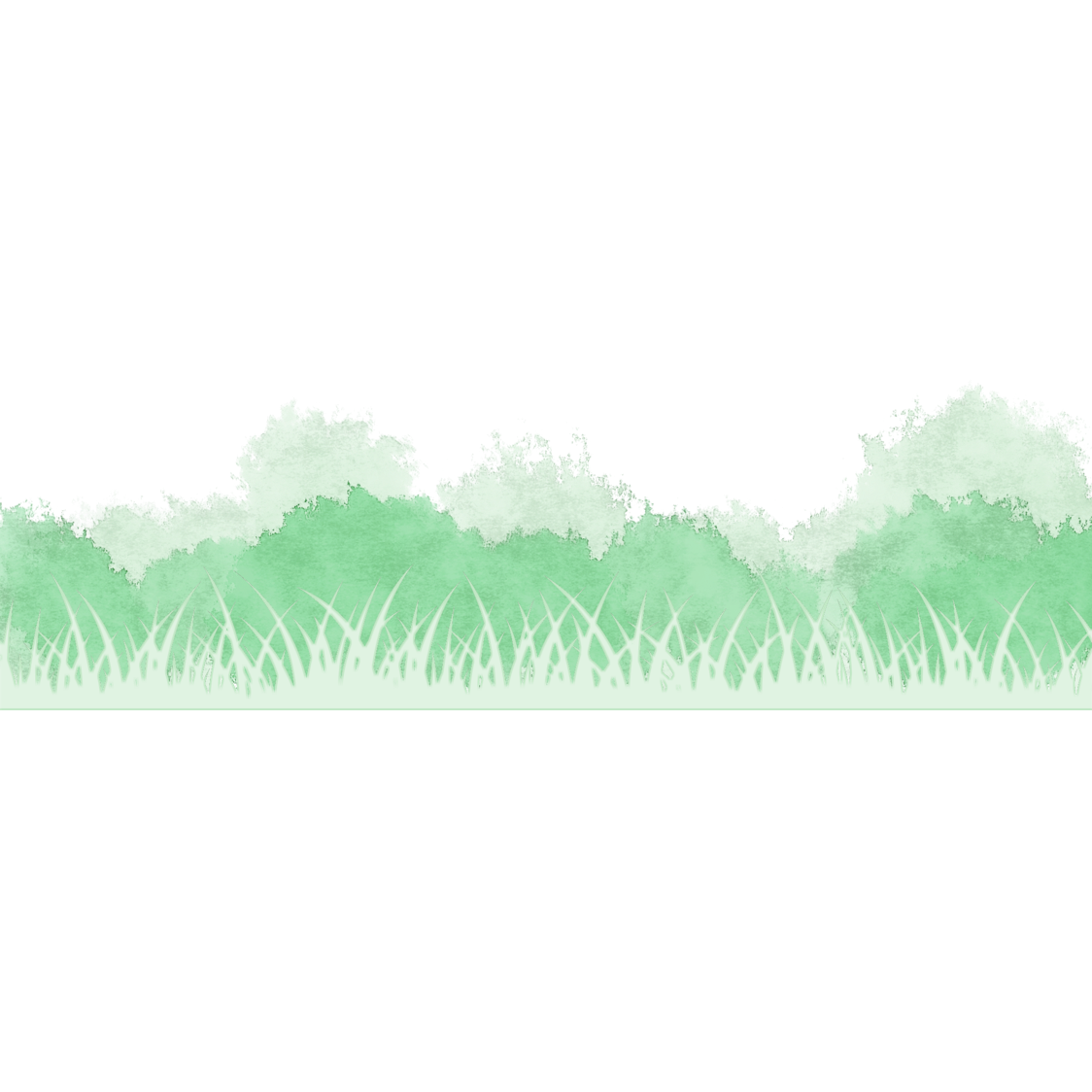 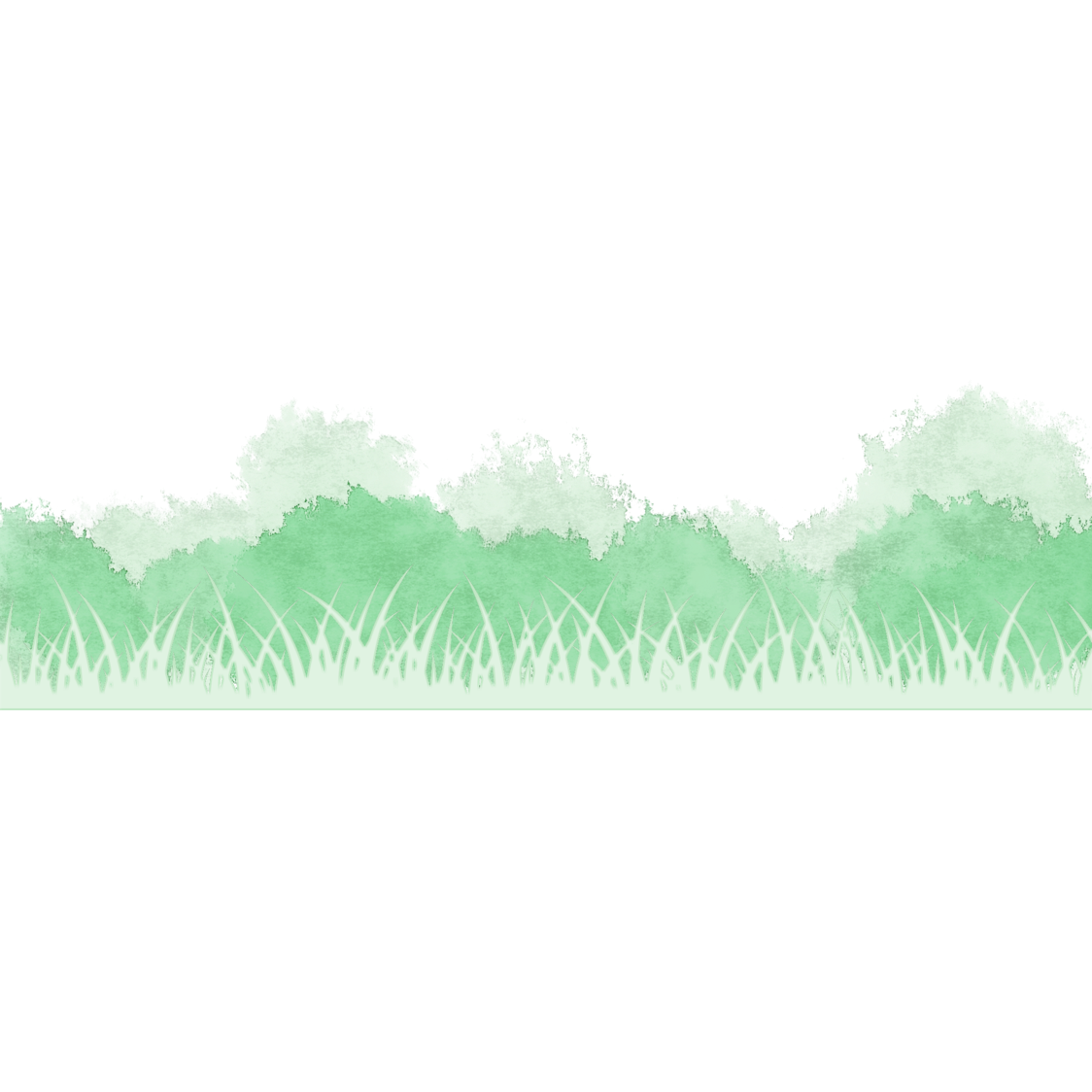 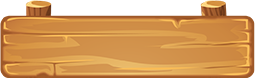 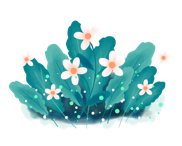 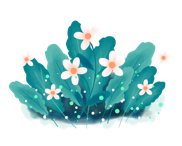 Quan sát mẫu chữ
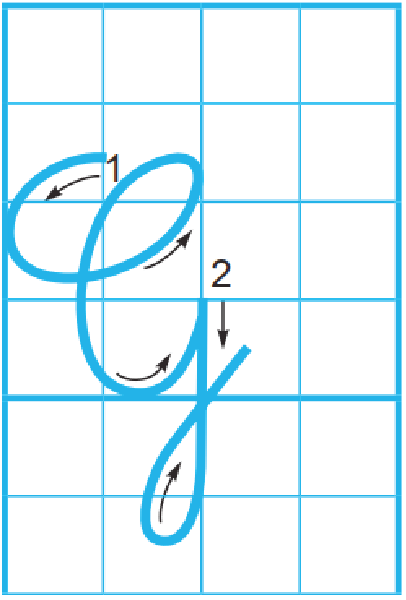 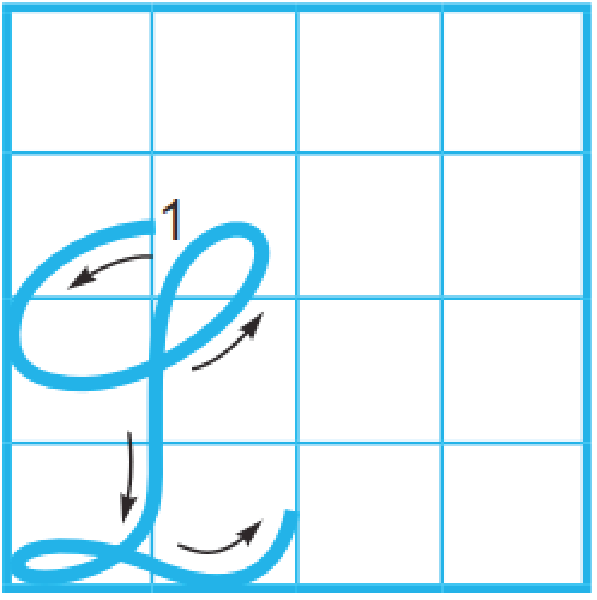 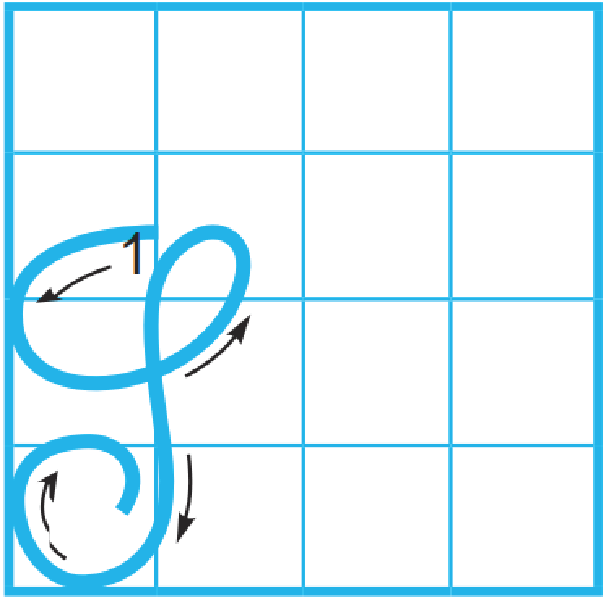 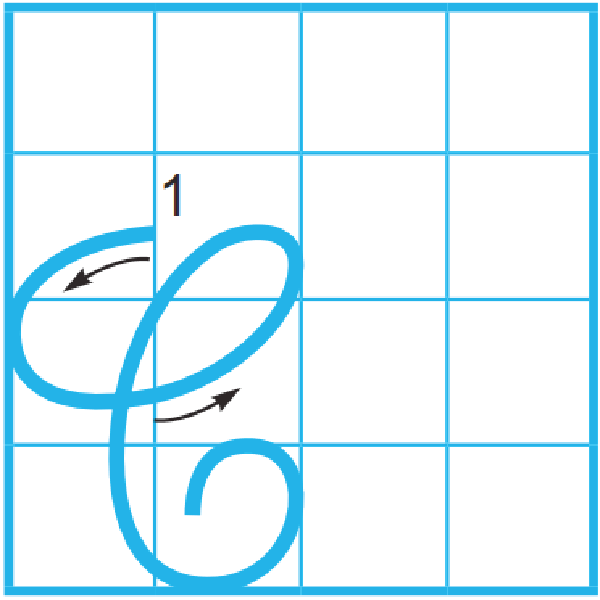 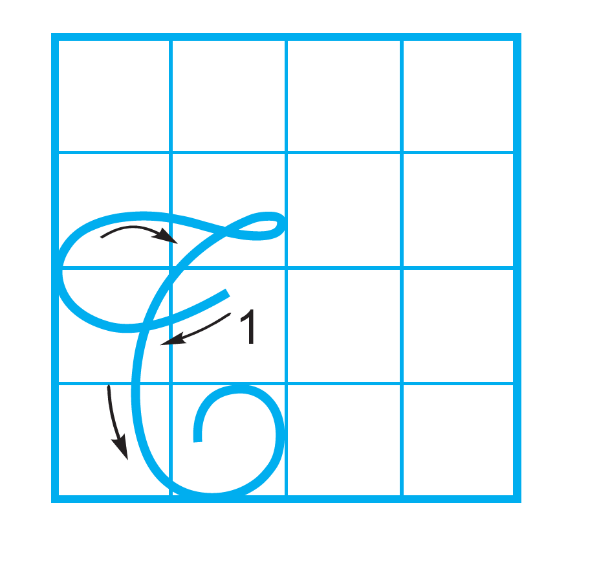 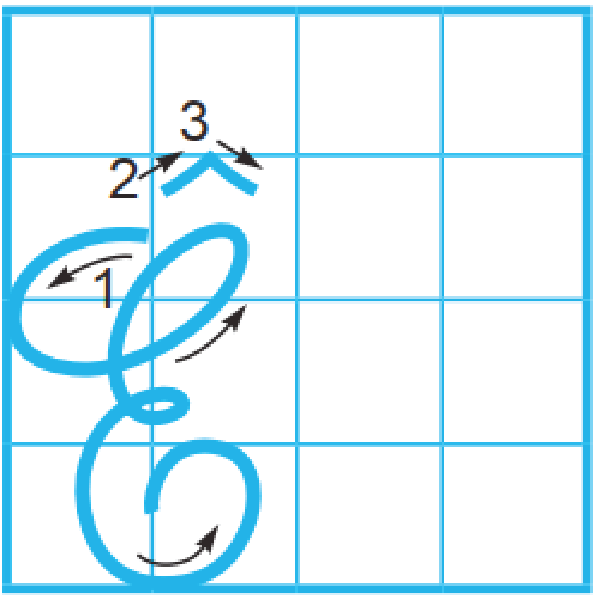 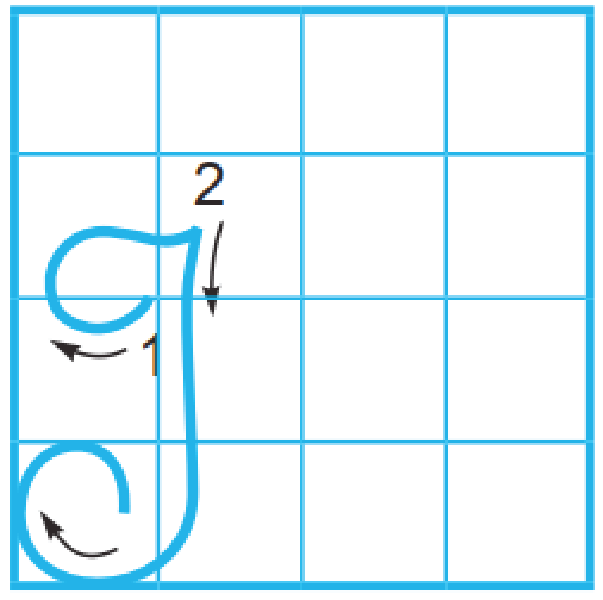 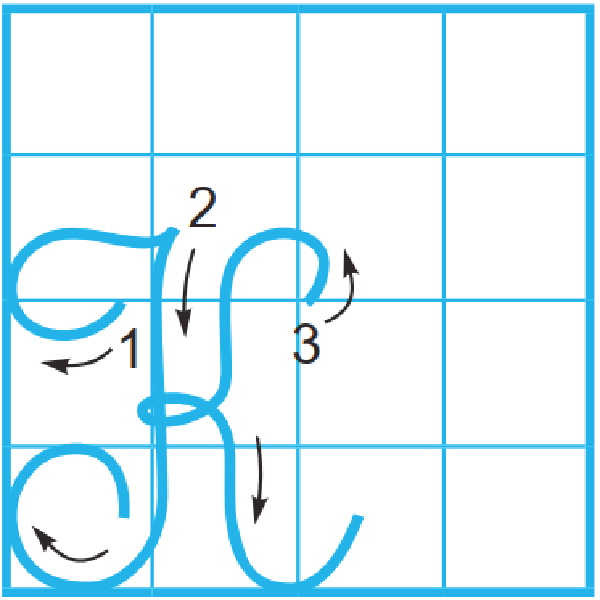 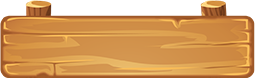 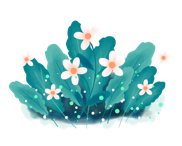 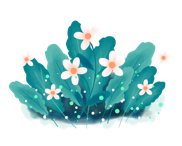 Thực hiện yêu cầu:
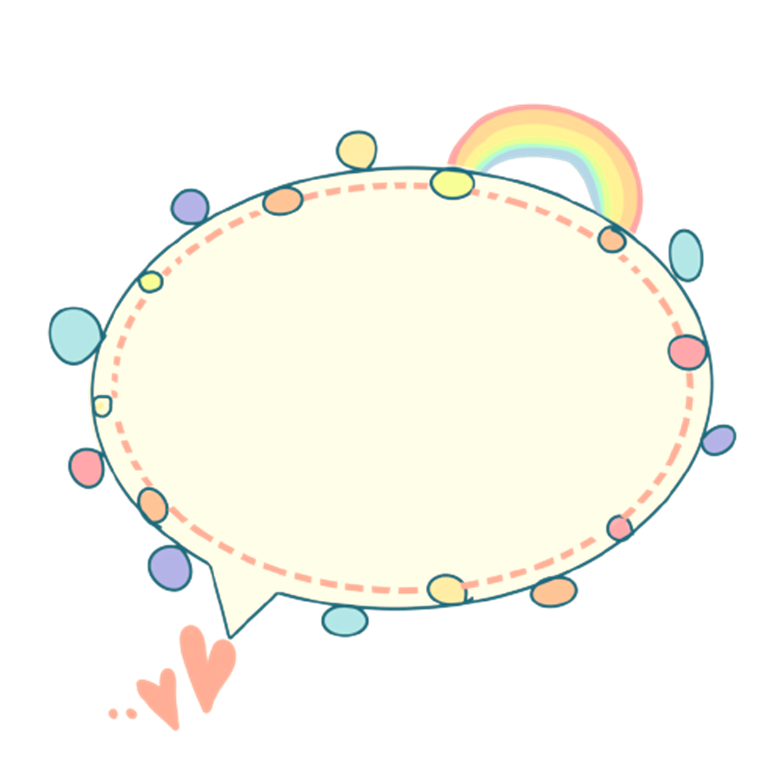 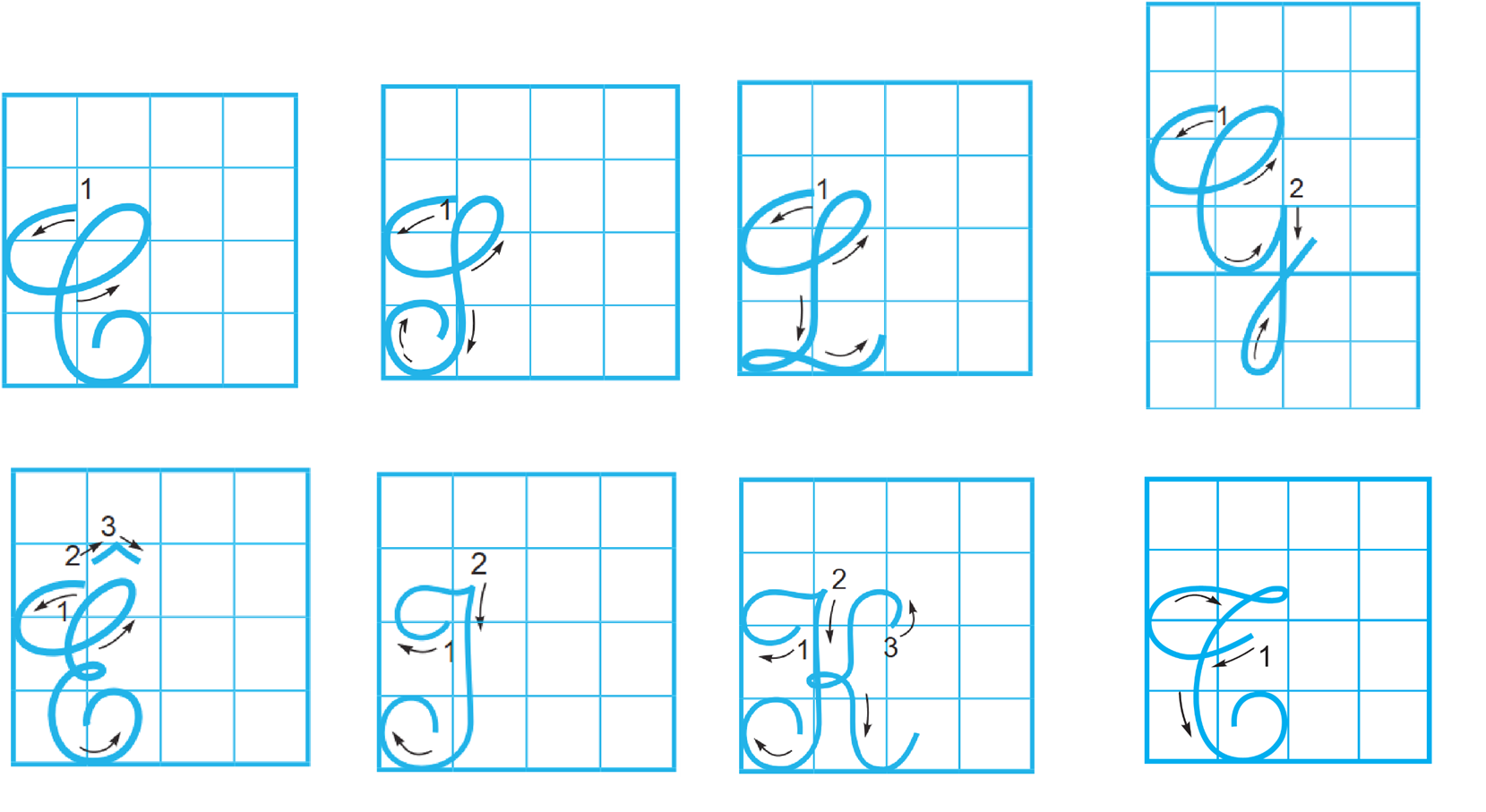 Nhắc lại chiều cao, độ rộng của các chữ
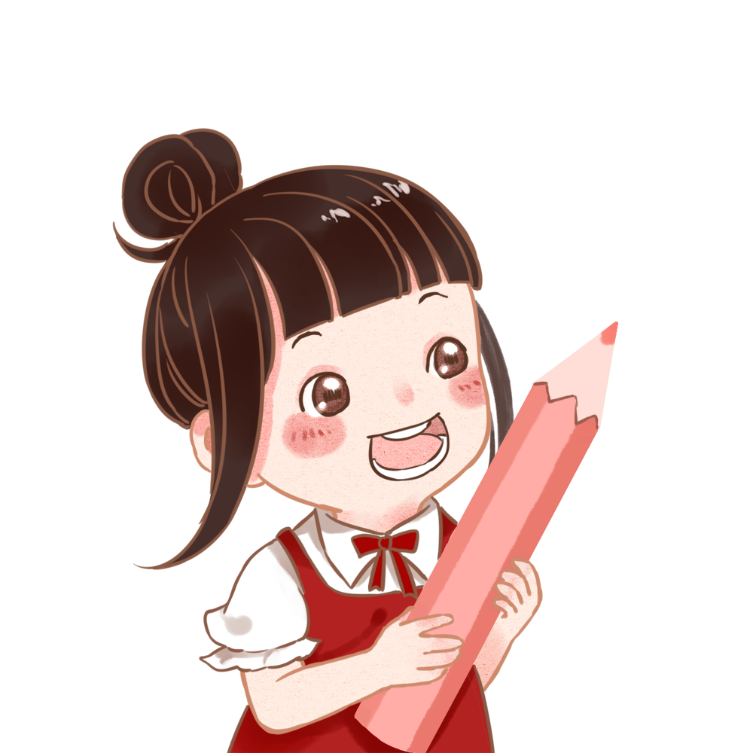 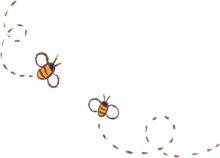 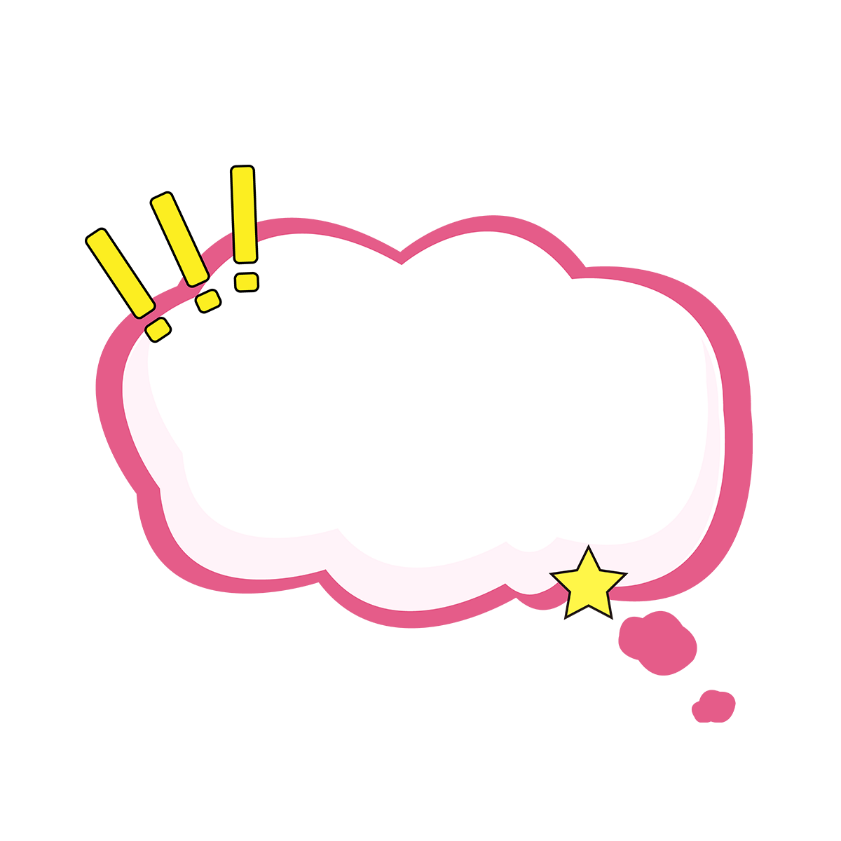 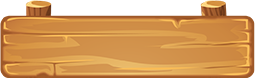 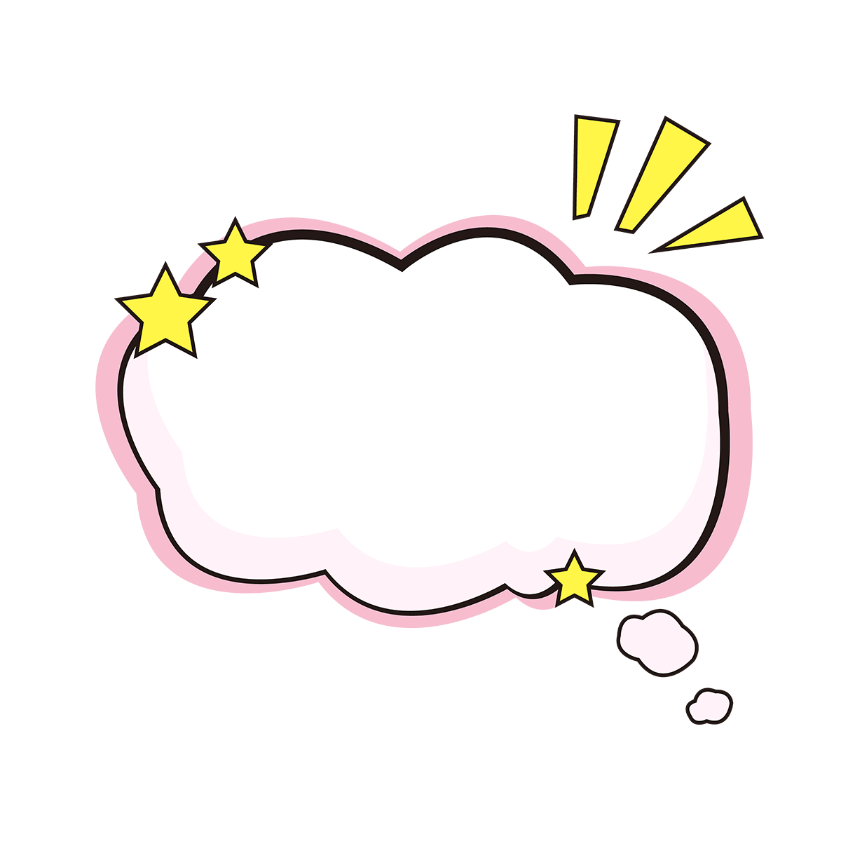 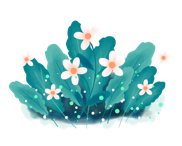 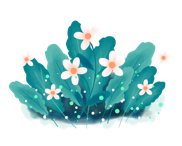 Chia sẻ trước lớp
Trình bày
Nhận xét
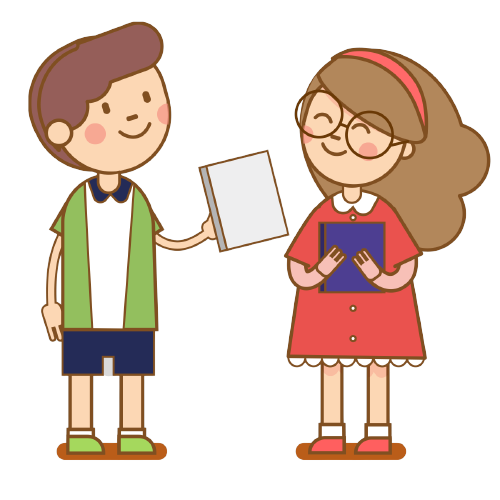 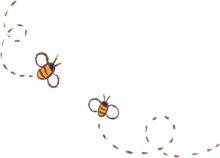 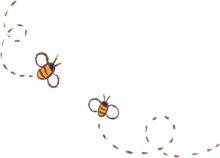 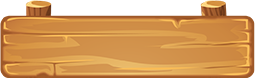 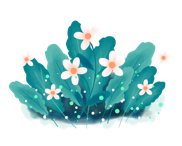 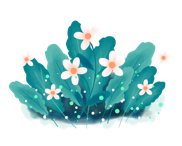 Nhóm 1
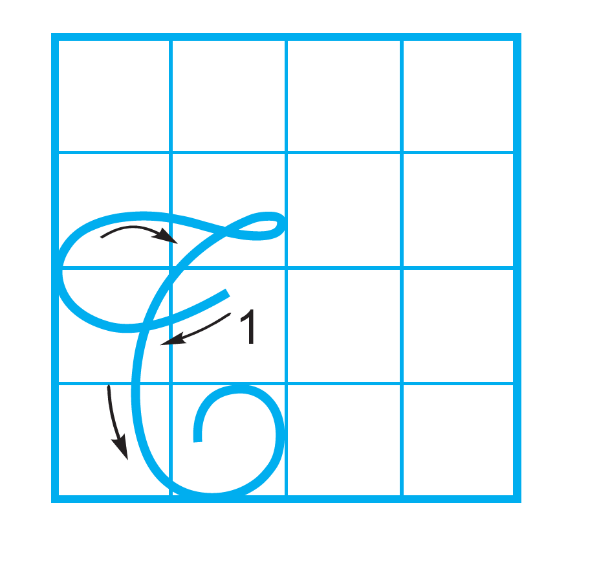 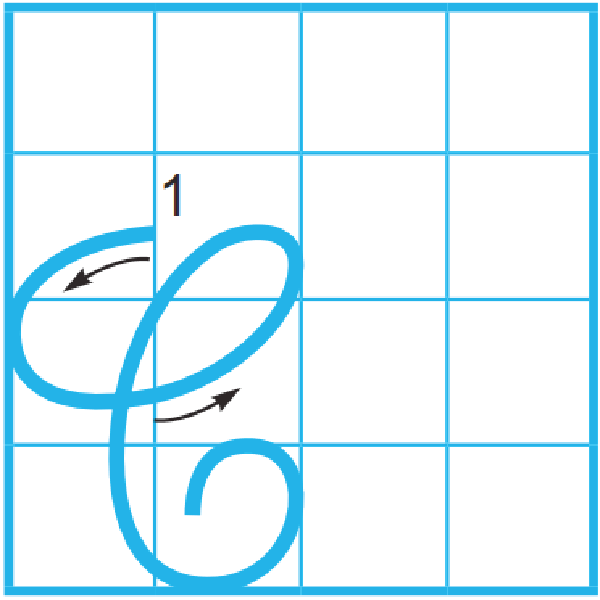 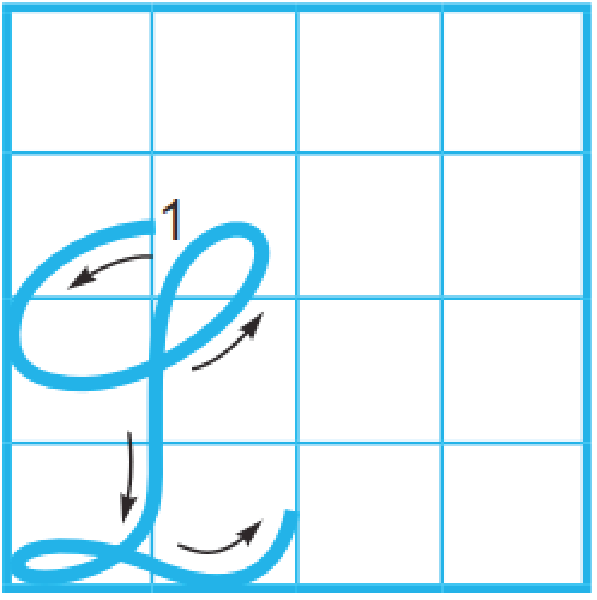 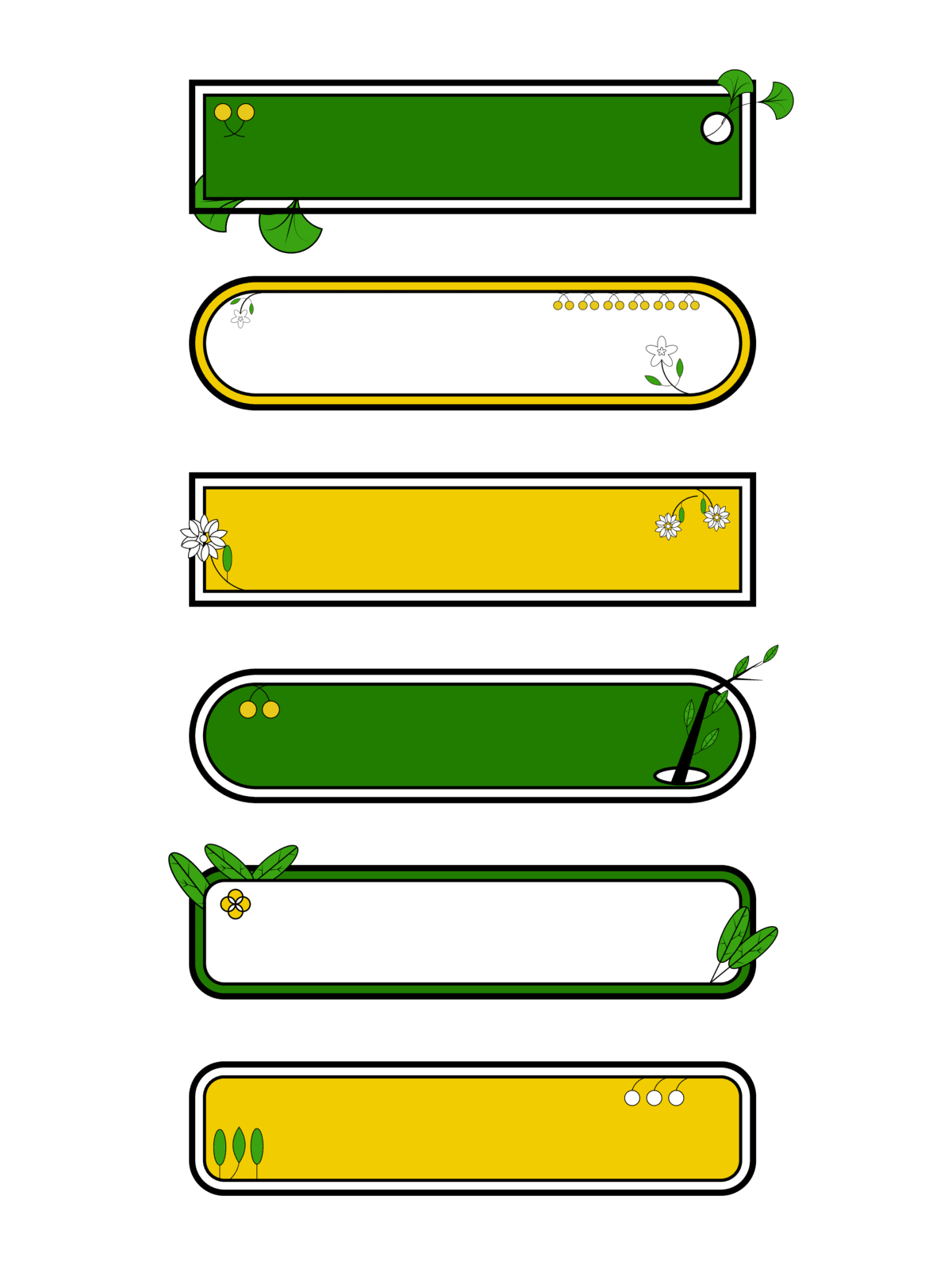 Độ cao: 2 ô ly rưỡi
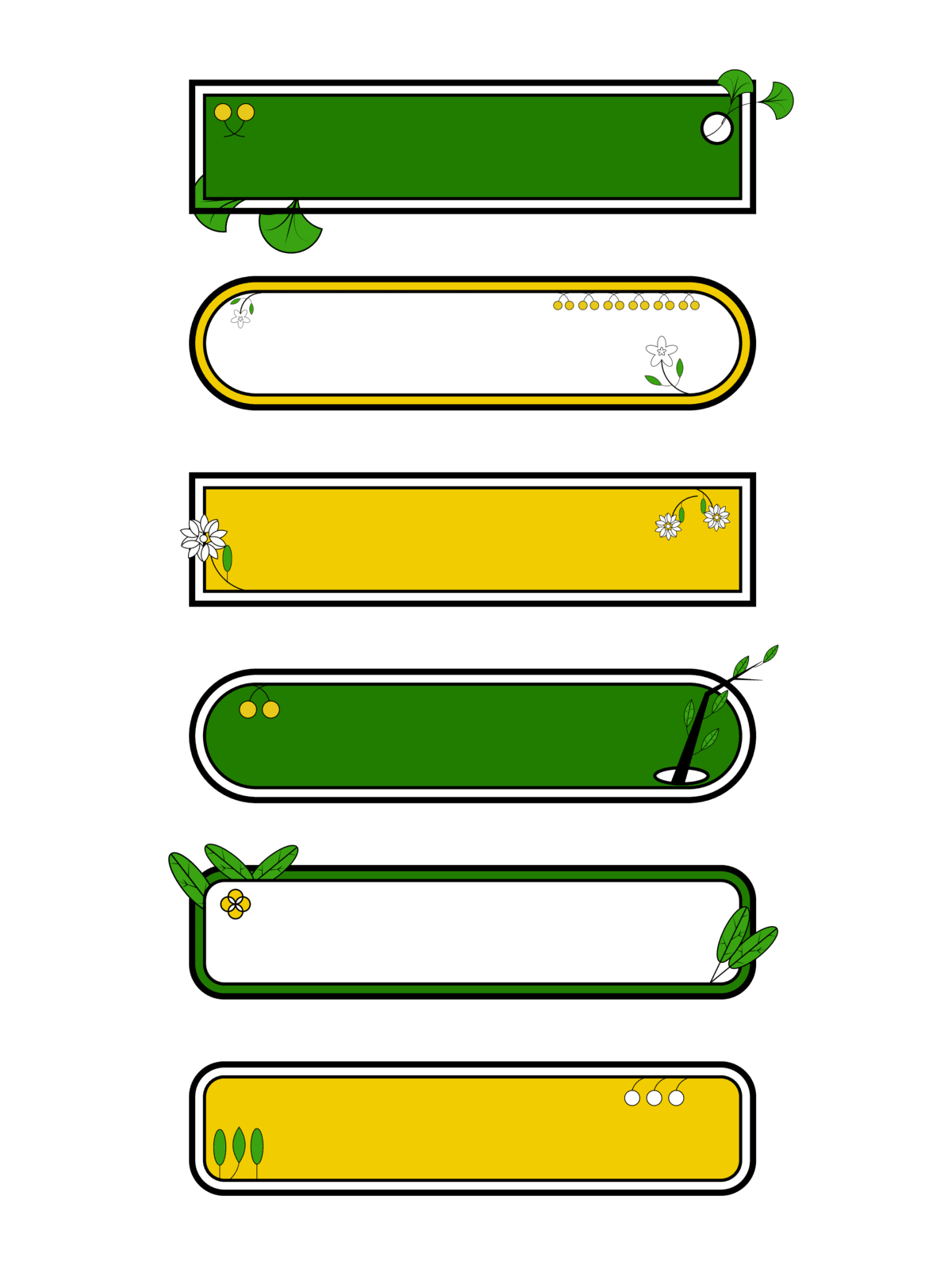 Độ rộng: 2 ô ly
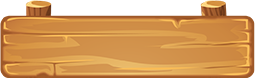 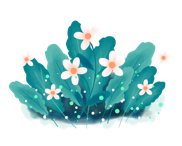 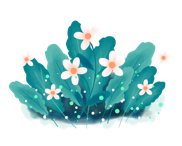 Nhóm 2
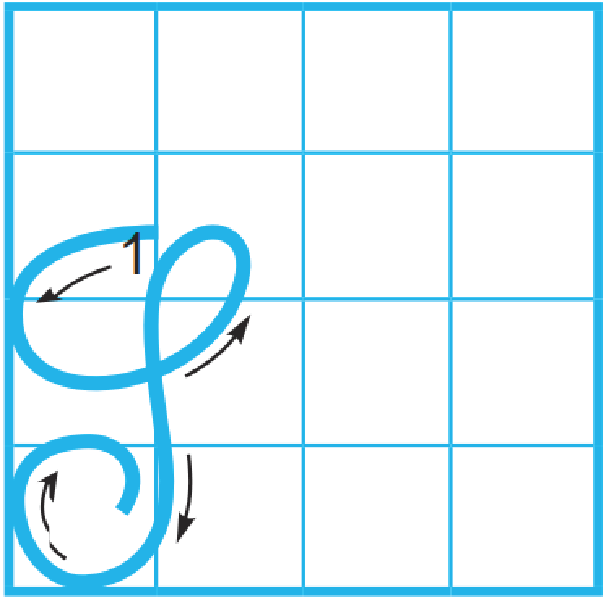 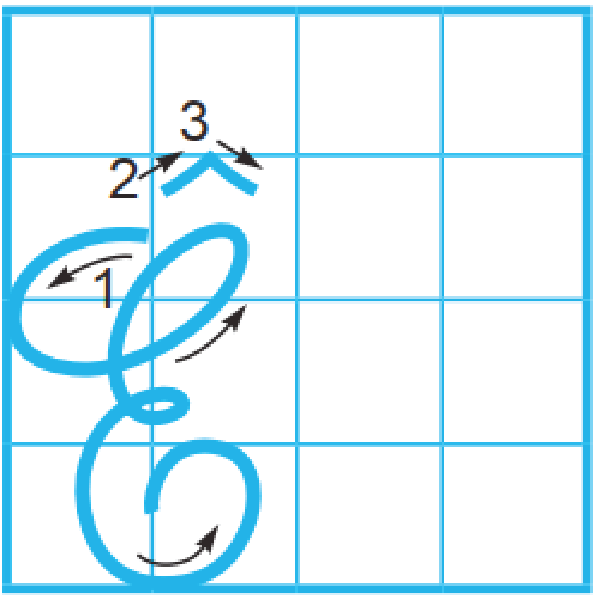 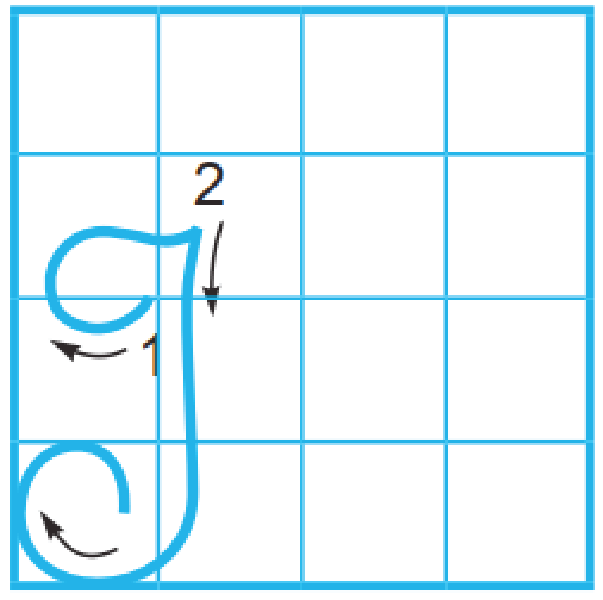 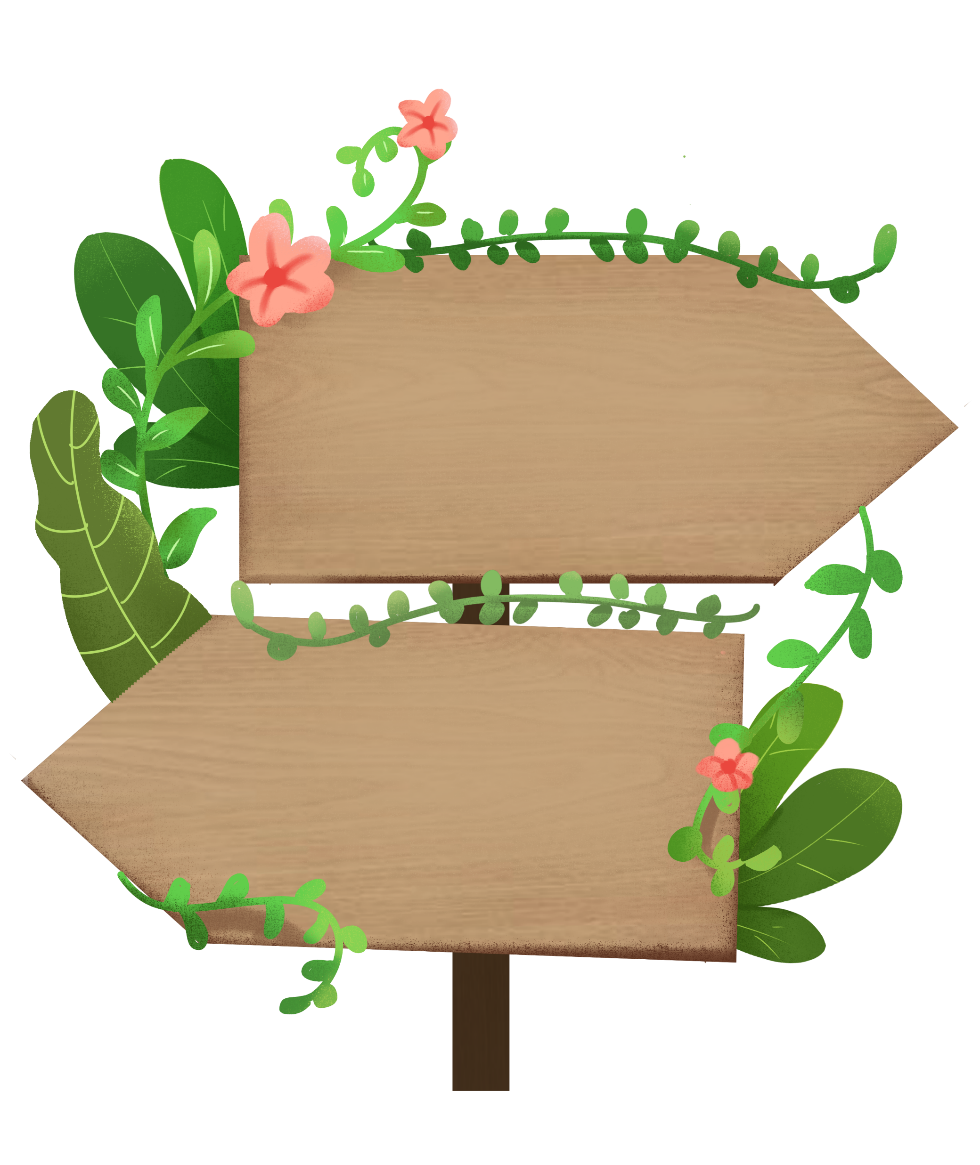 Độ cao: 
2 ô ly rưỡi
Độ rộng: 
gần 2 ô ly rưỡi
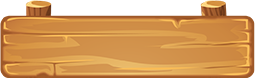 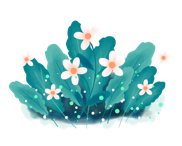 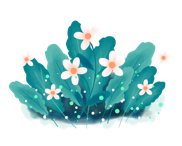 Nhóm 3
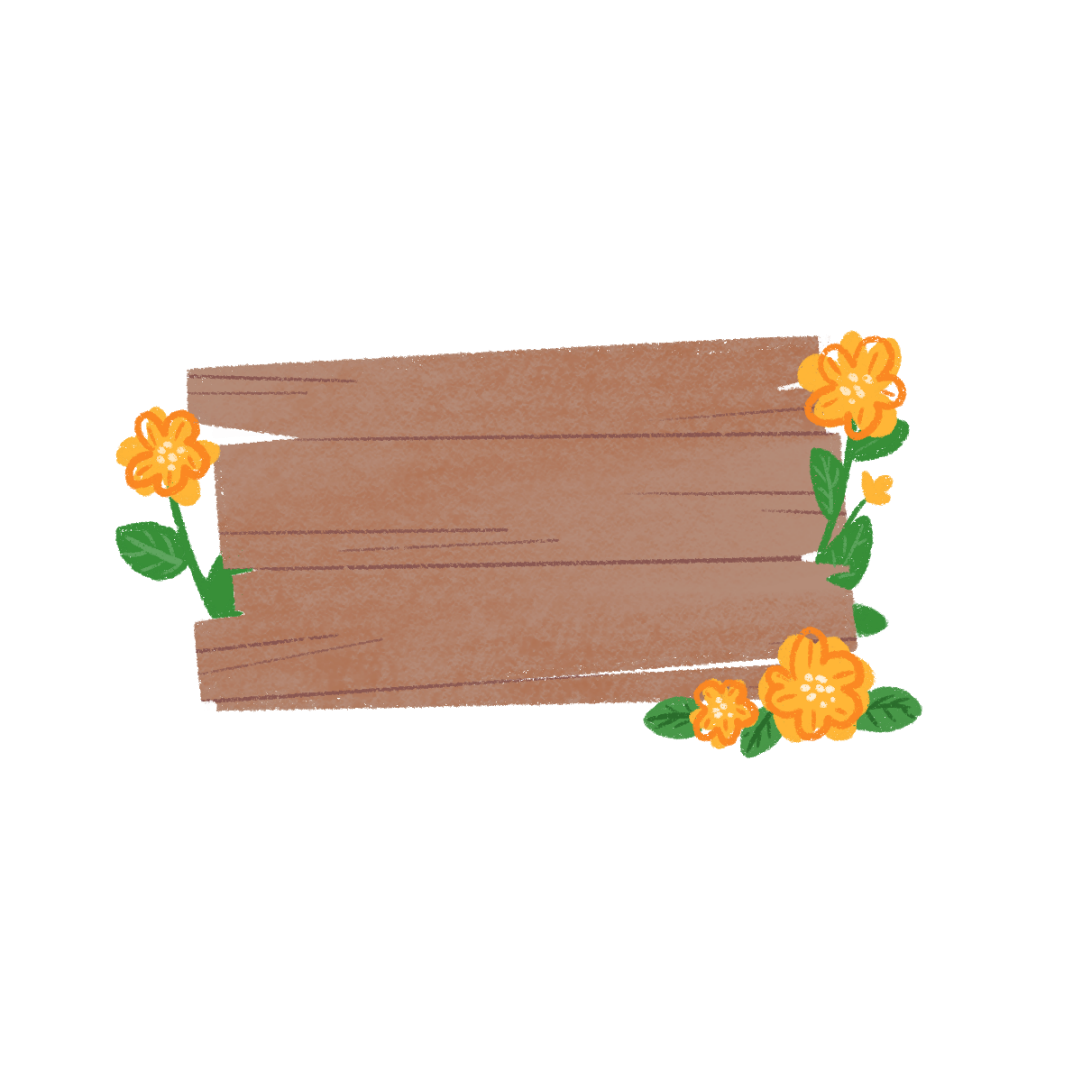 Độ cao: 
4 ô ly
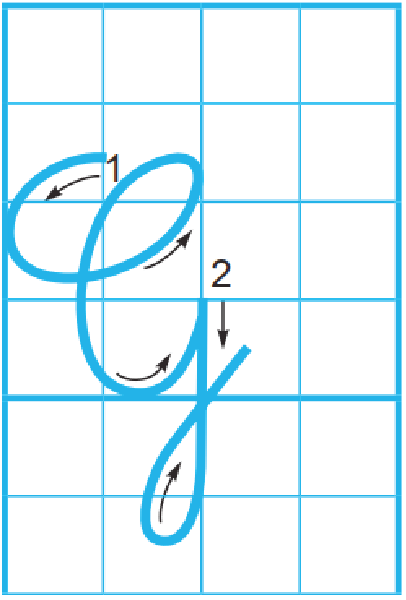 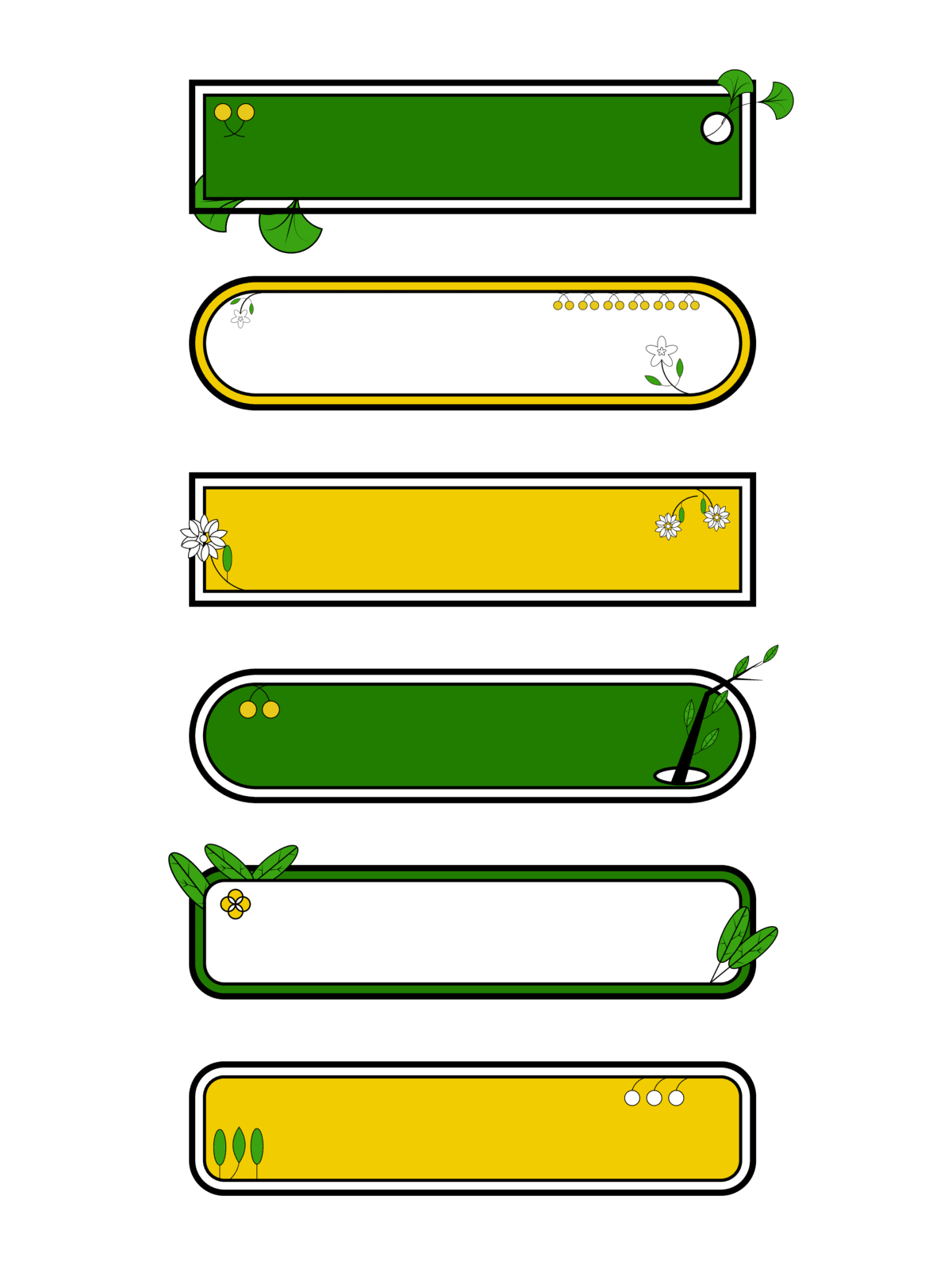 Độ rộng: gần 2 ô ly rưỡi
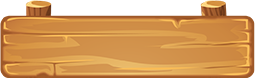 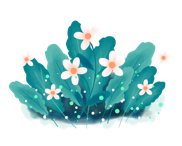 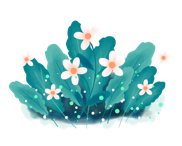 Quy trình viết
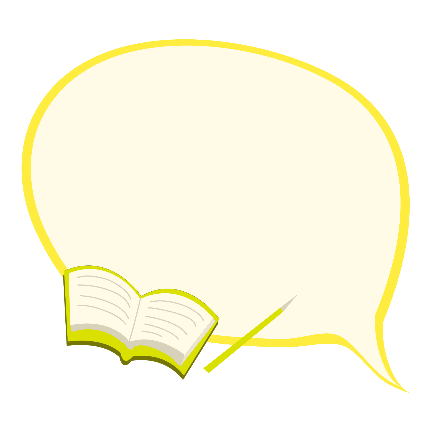 Viết vào VTV
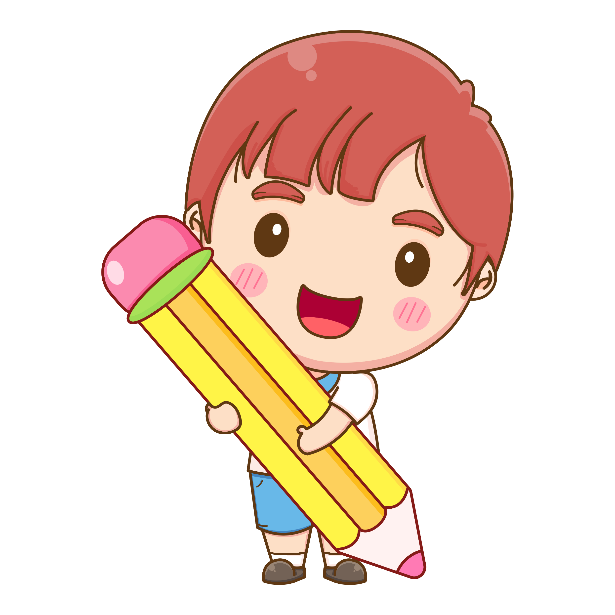 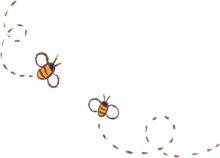 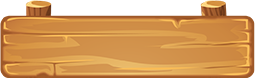 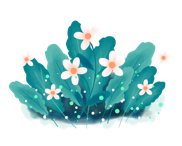 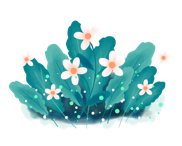 Quy trình viết
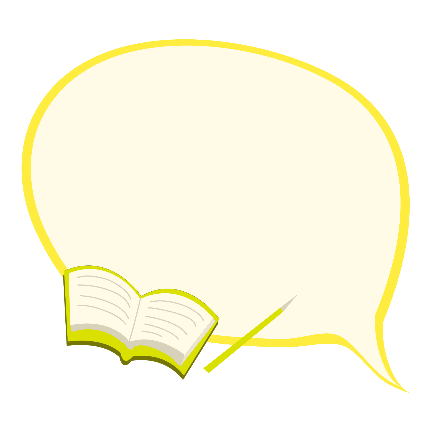 Viết vào VTV
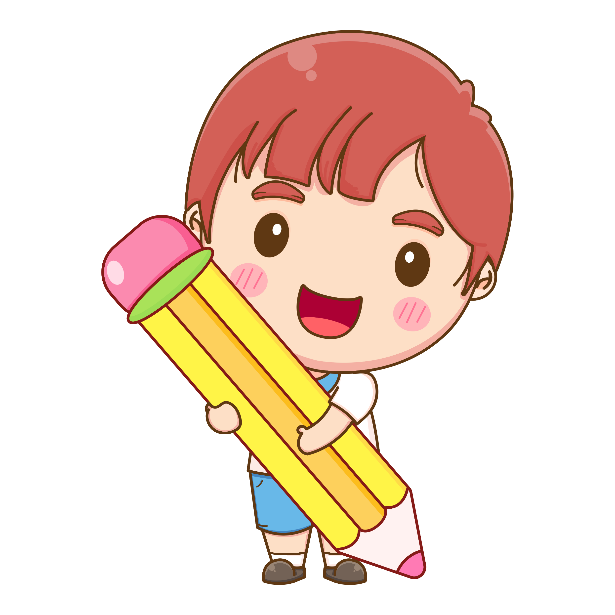 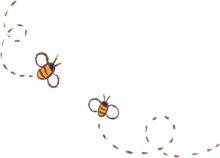 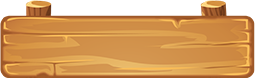 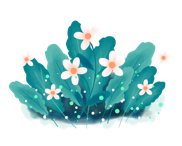 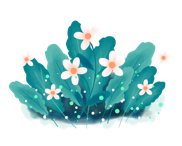 Quy trình viết
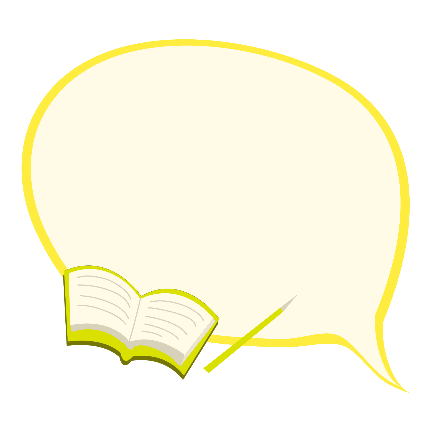 Viết vào VTV
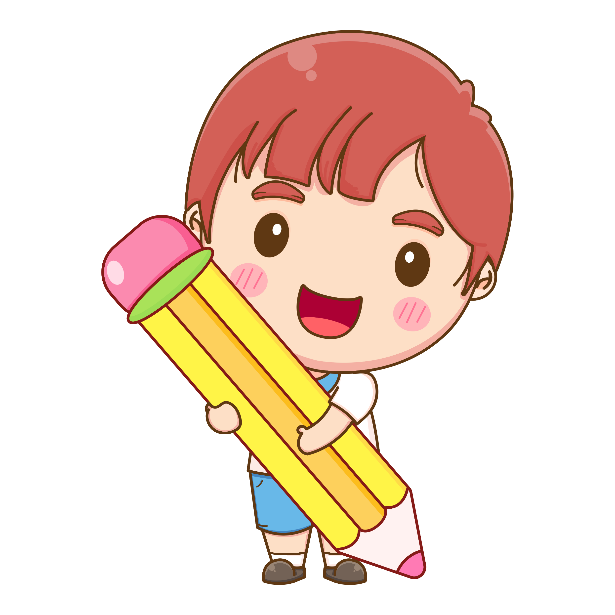 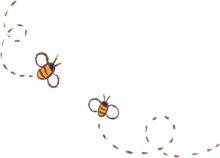 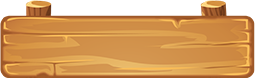 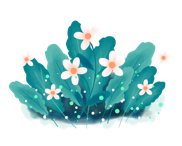 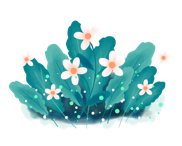 Quy trình viết
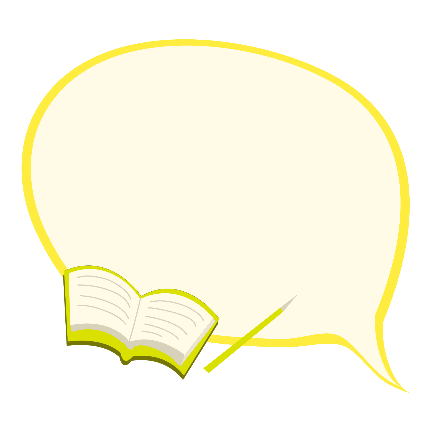 Viết vào VTV
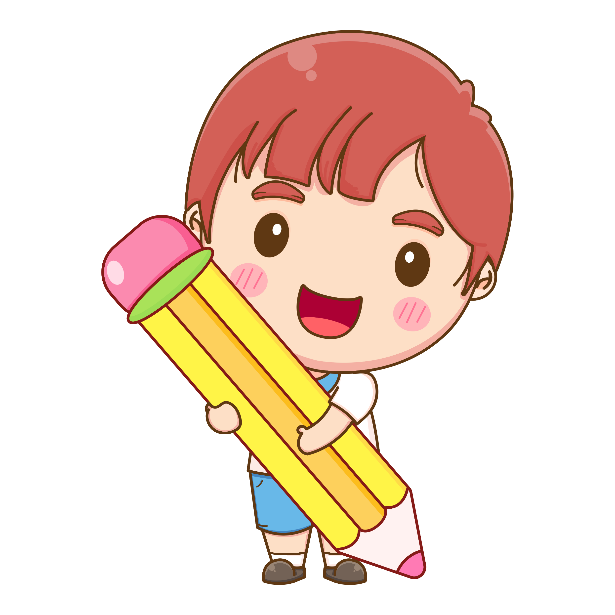 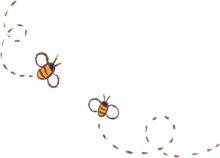 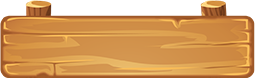 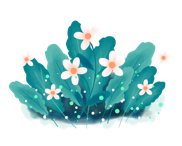 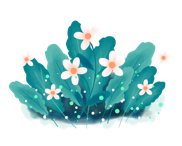 Quy trình viết
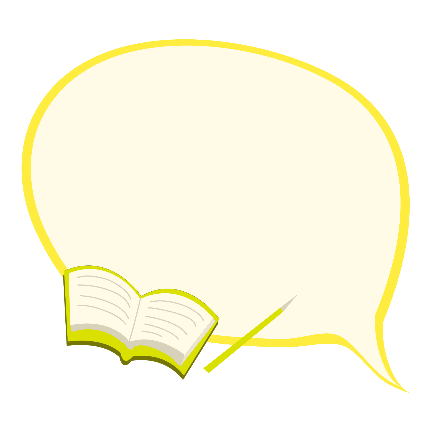 Viết vào VTV
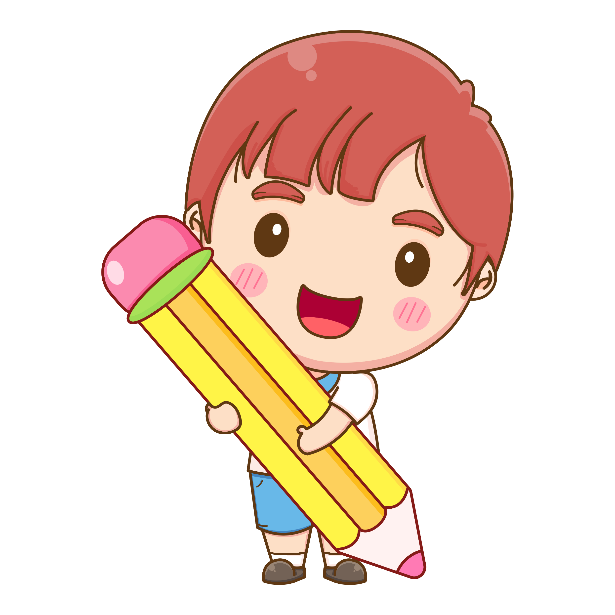 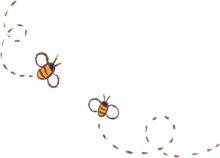 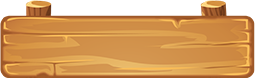 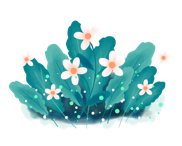 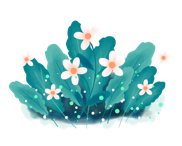 Quy trình viết
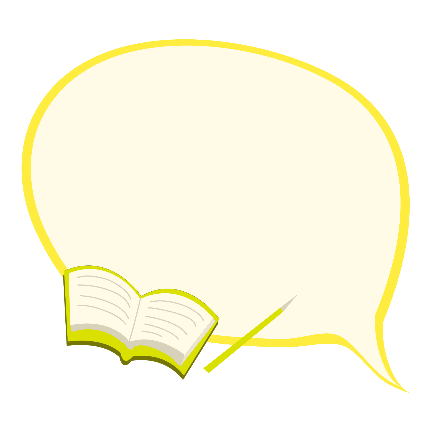 Viết vào VTV
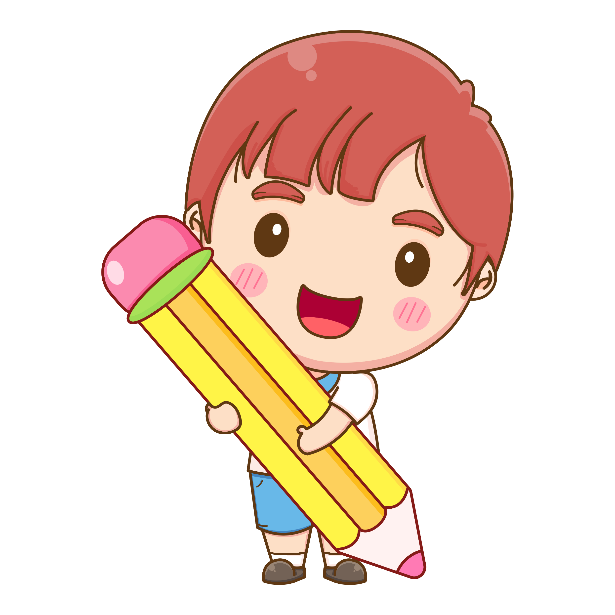 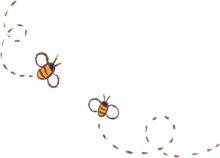 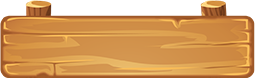 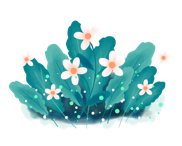 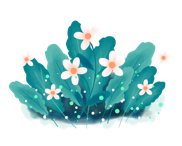 Quy trình viết
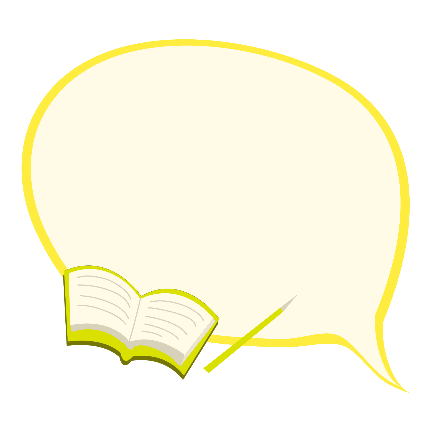 Viết vào VTV
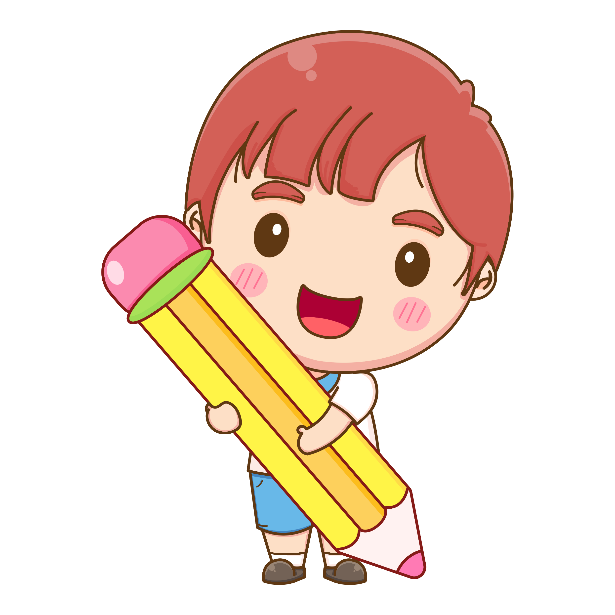 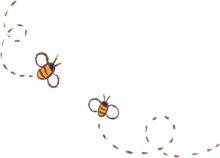 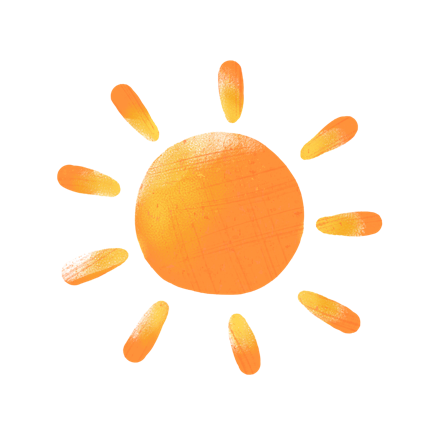 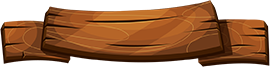 02.2
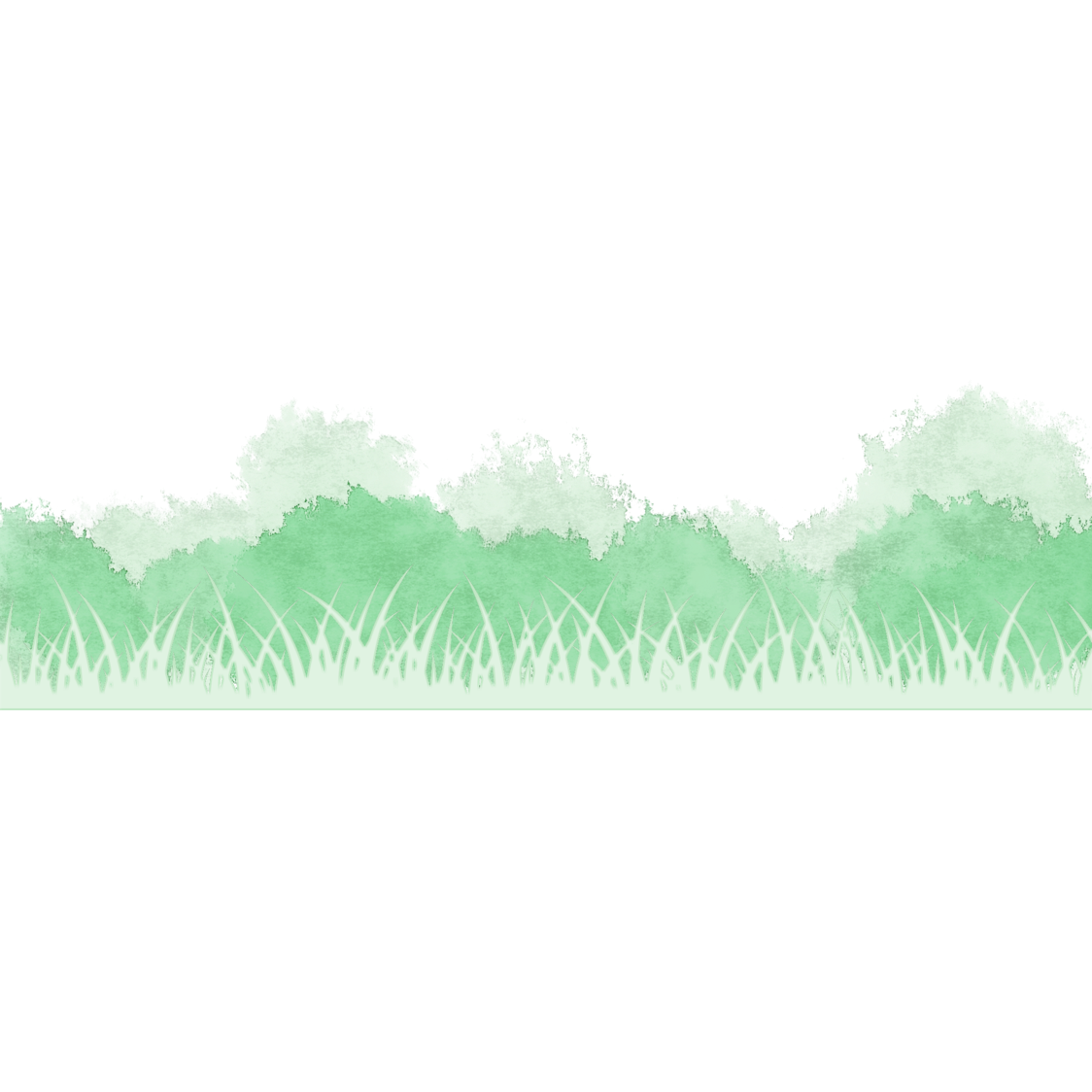 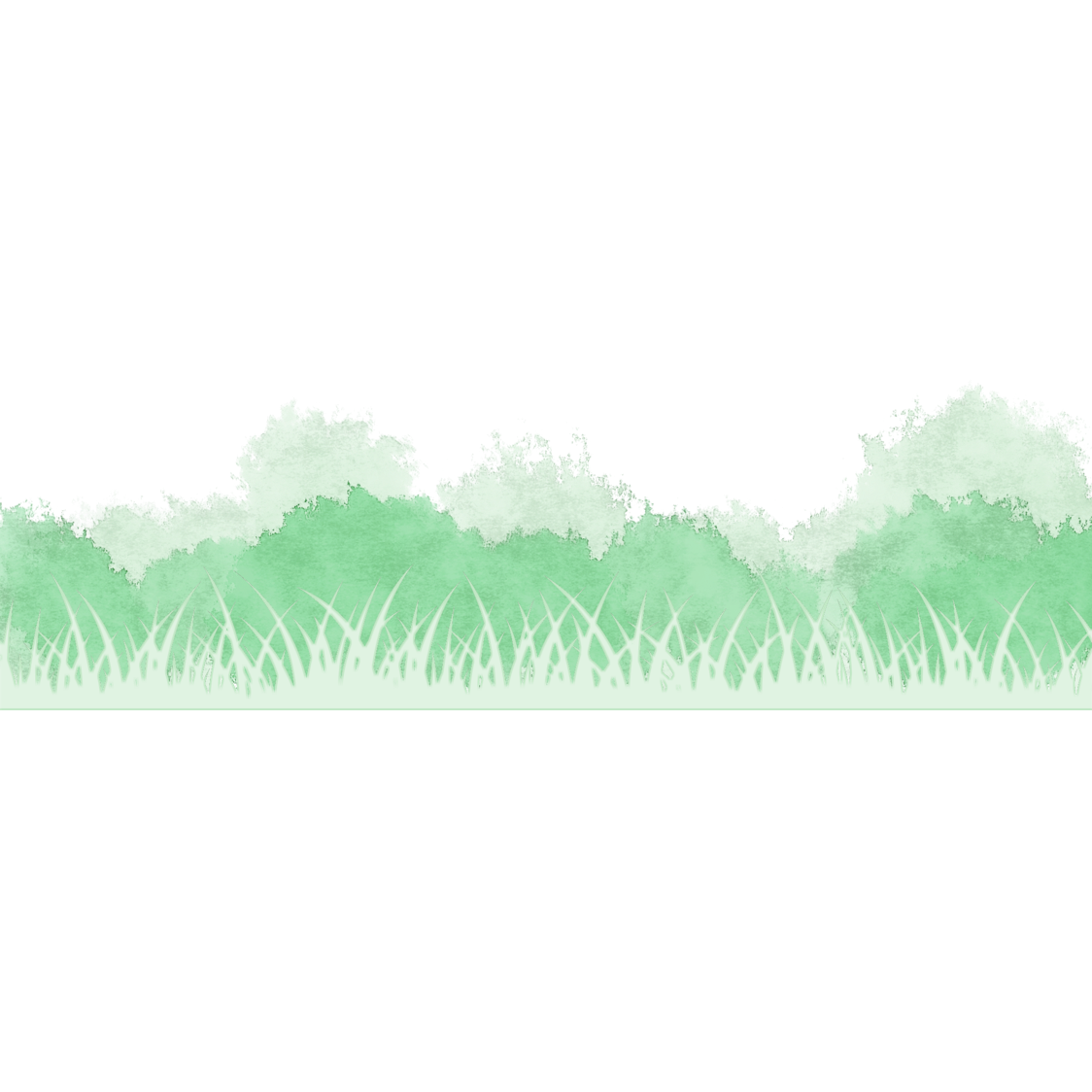 Ôn luyện viết từ và câu ứng dụng
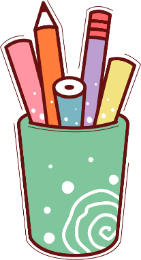 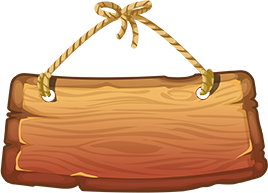 Tên riêng địa lí
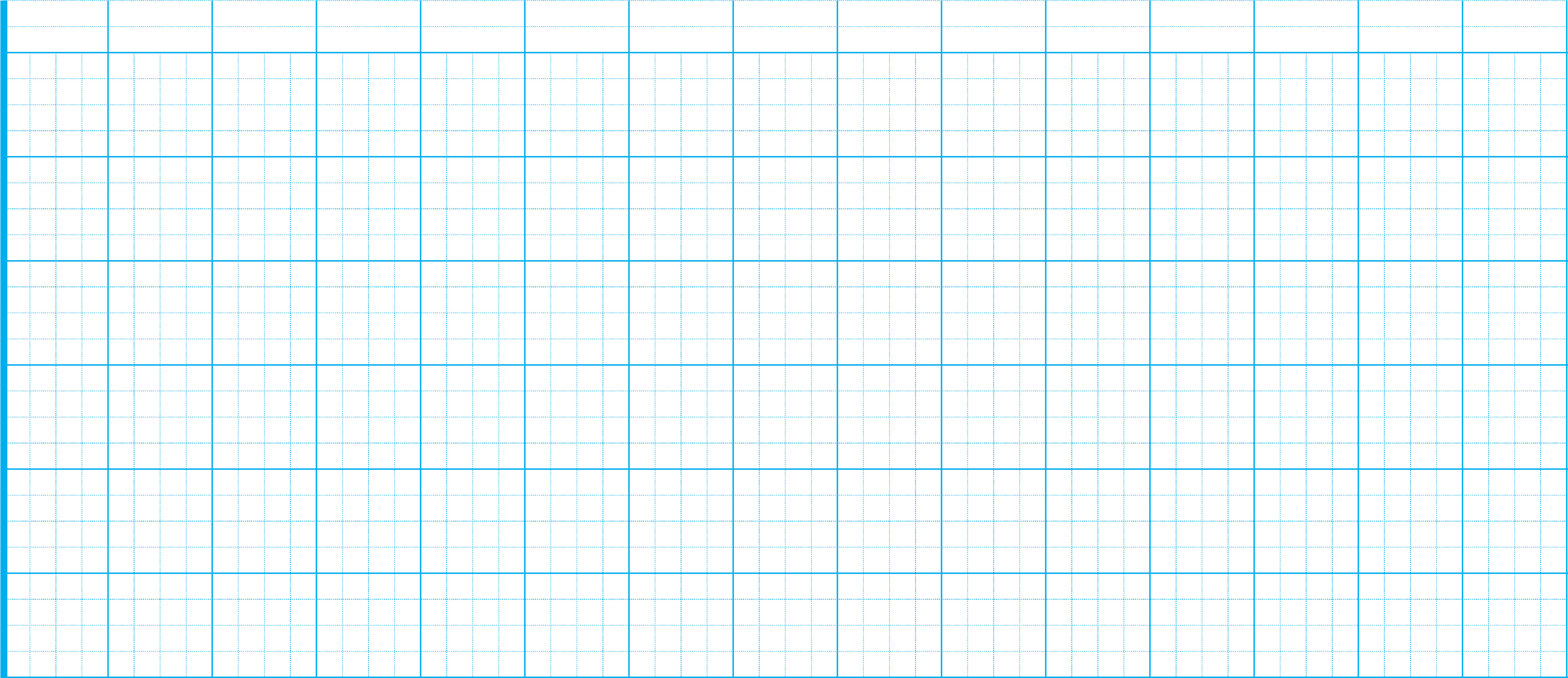 Sơn La
Cần Thơ
Kiên Giang
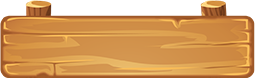 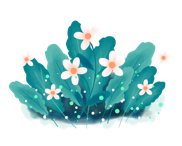 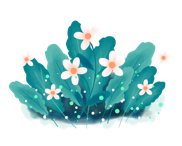 Thực hiện yêu cầu:
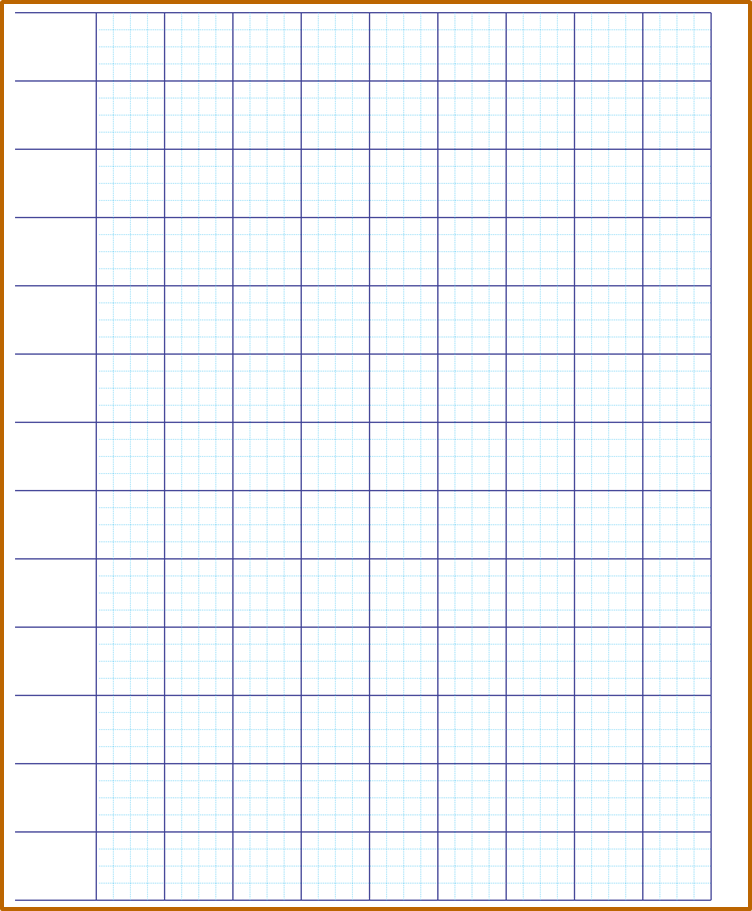 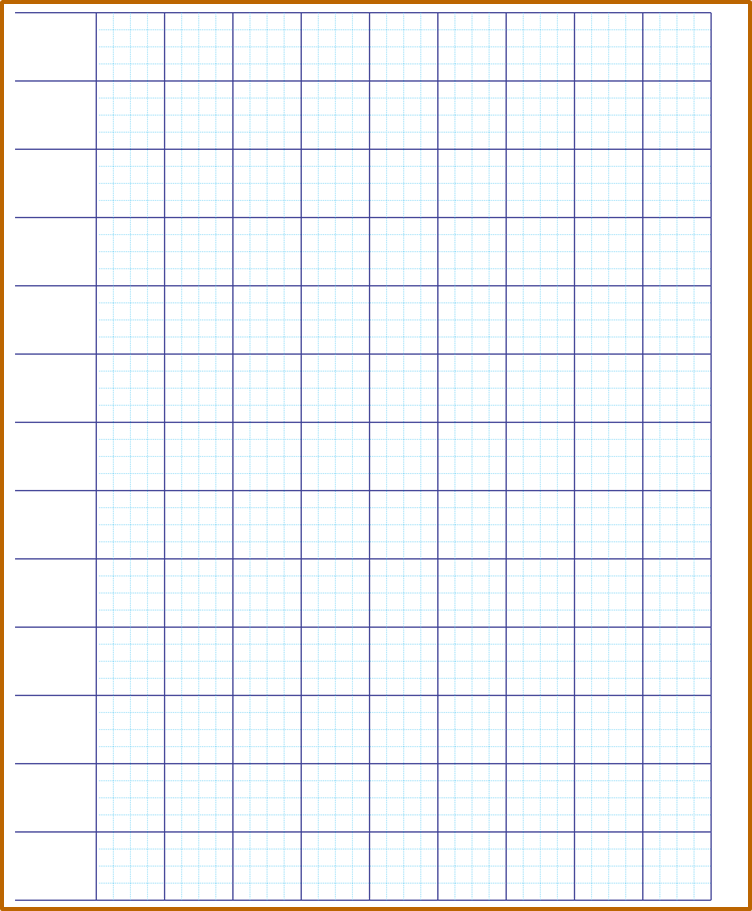 Sơn La
Cần Thơ
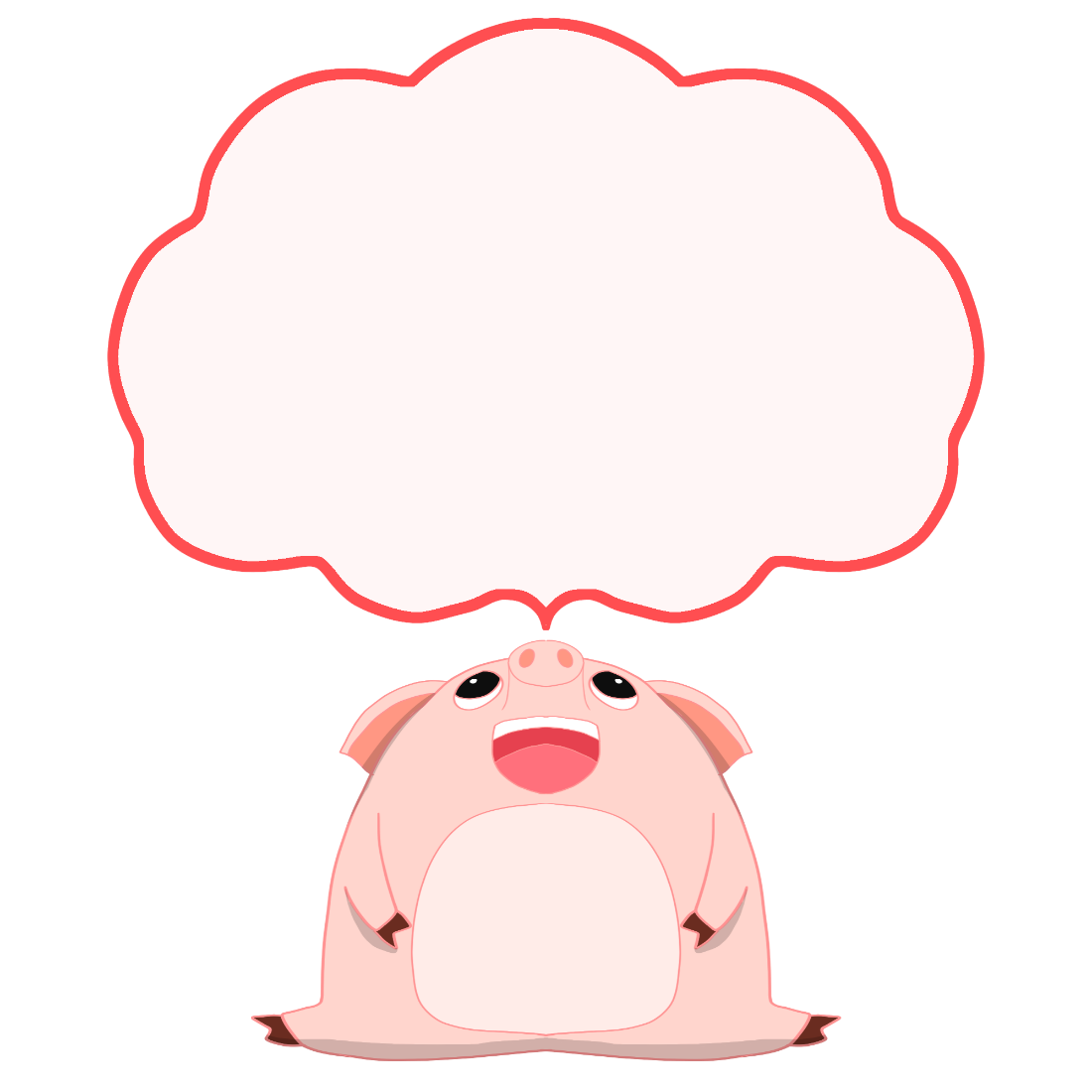 Xác định độ cao các con chữ, vị trí đặt dấu thanh, khoảng cách giữa các chữ…
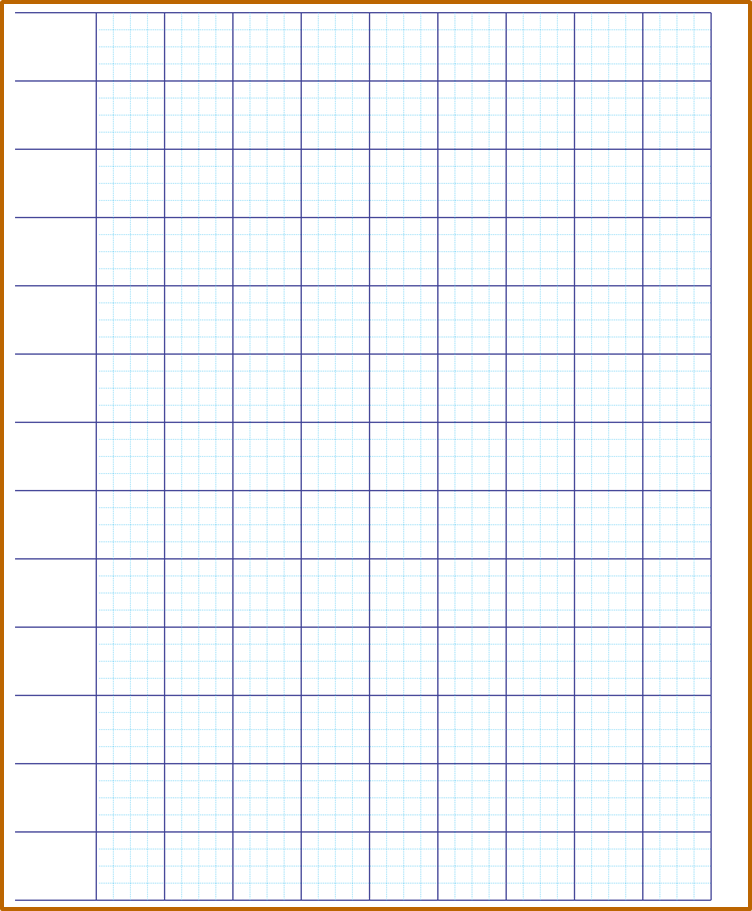 Kiên Giang
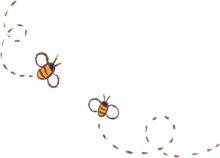 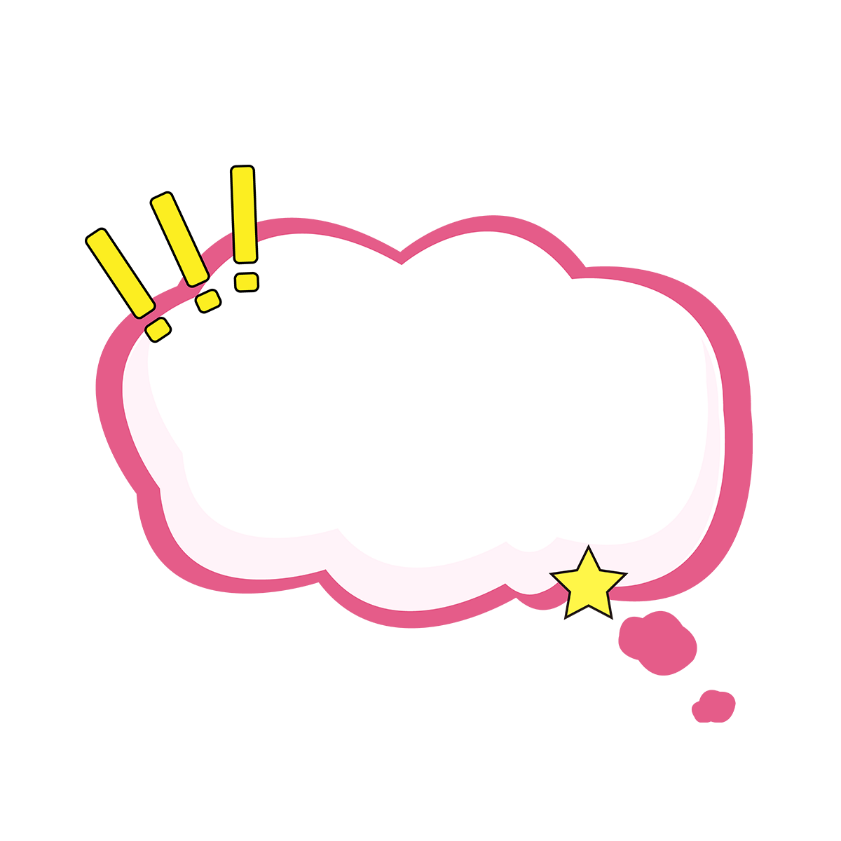 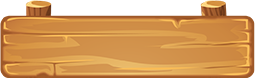 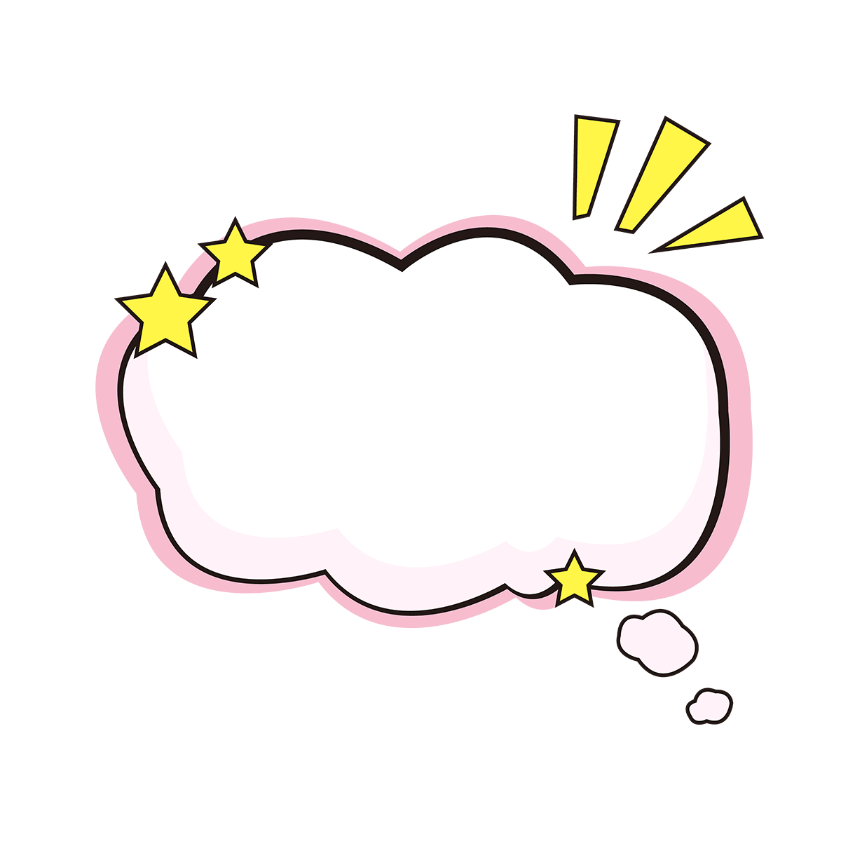 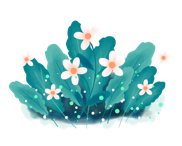 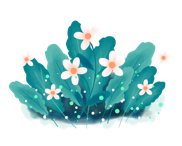 Chia sẻ trước lớp
Trình bày
Nhận xét
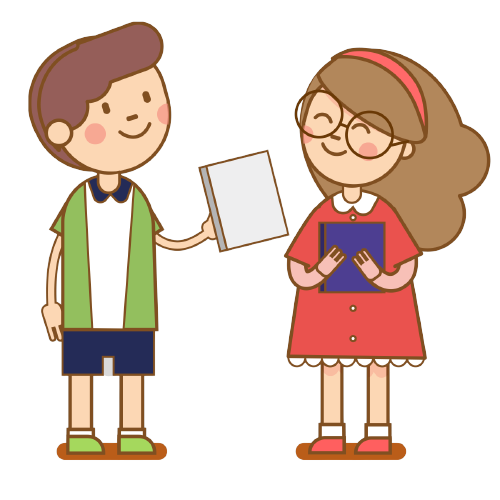 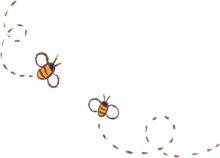 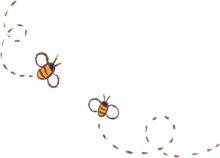 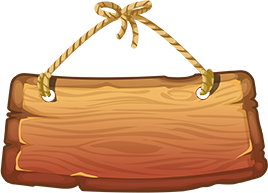 Viết vào VBT
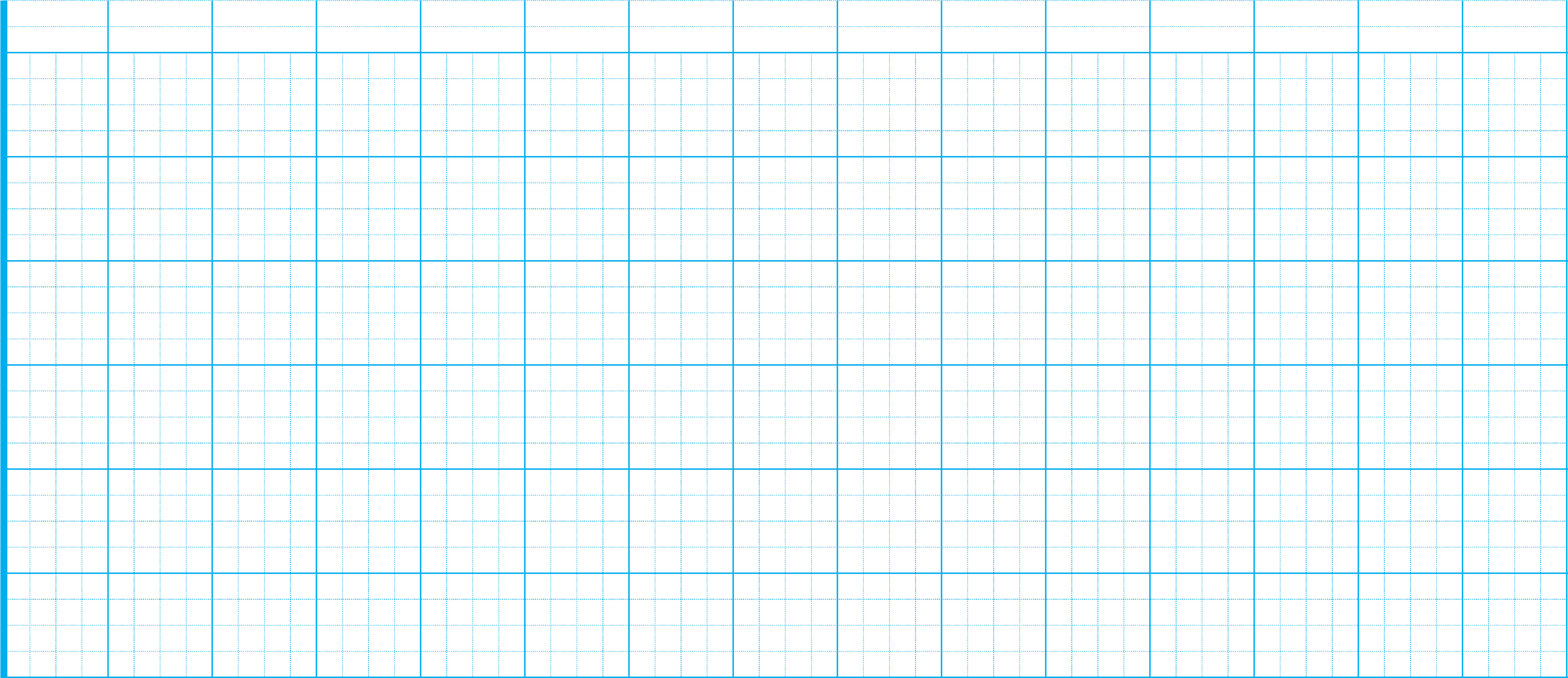 Sơn La
Cần Thơ
Kiên Giang
Em hãy viết các từ trên vào vở và chú ý:
- Khi viết tên riêng cần viết hoa chữ cái đầu của mỗi tiếng tạo thành tên riêng đó.
- Chữ viết phải chính xác về độ rộng, chiều cao, đủ nét, có nét thanh nét đậm…
- Khi viết cần chú ý viết nét liền mạch, hạn chế tối đa số lần nhấc bút.
- Nét rê bút, lia bút phải thanh mảnh, tinh tế, chữ viết mới đẹp và tạo được ấn tượng tốt.
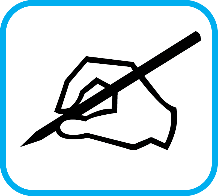 3.Viết câu
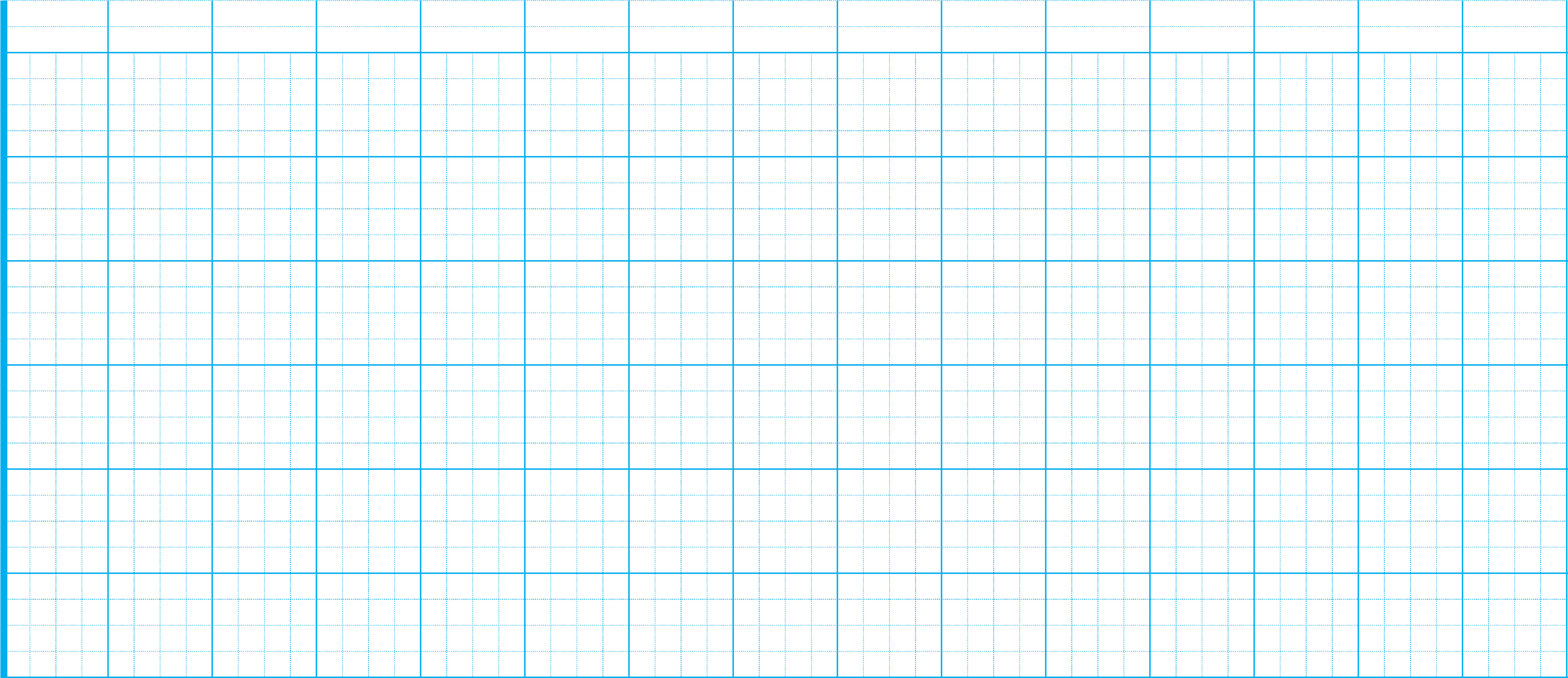 Trong đầm gì đẹp bằng sen,
Lá xanh, bông trắng lại chen nhuỵ vàng.
Nhuỵ vàng, bông trắng, lá xanh
Gần bùn mà chẳng hôi tanh mùi bùn.
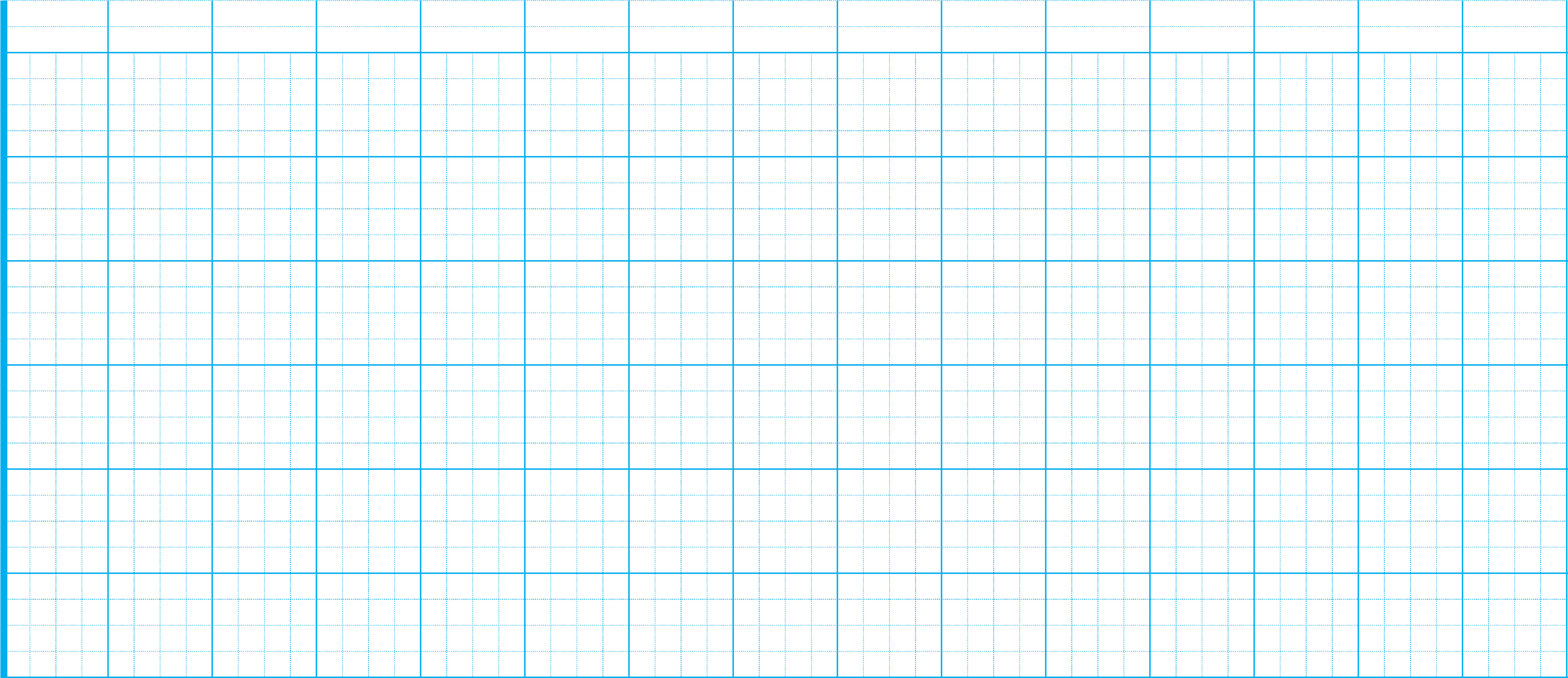 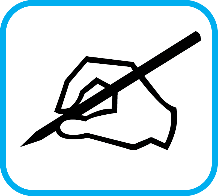 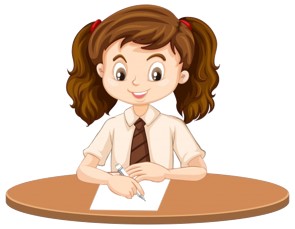 3.Viết câu
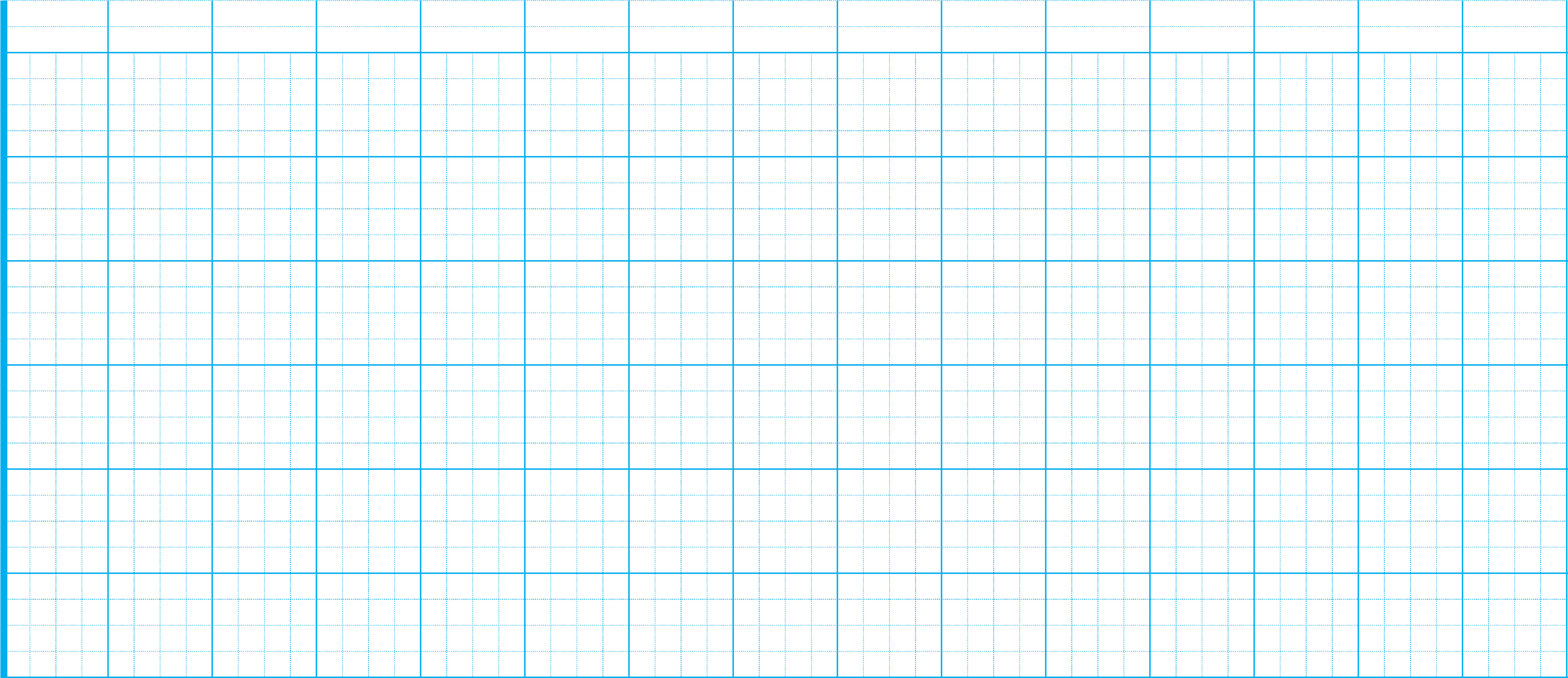 Trong đầm gì đẹp bằng sen,
Lá xanh, bông trắng lại chen nhuỵ vàng.
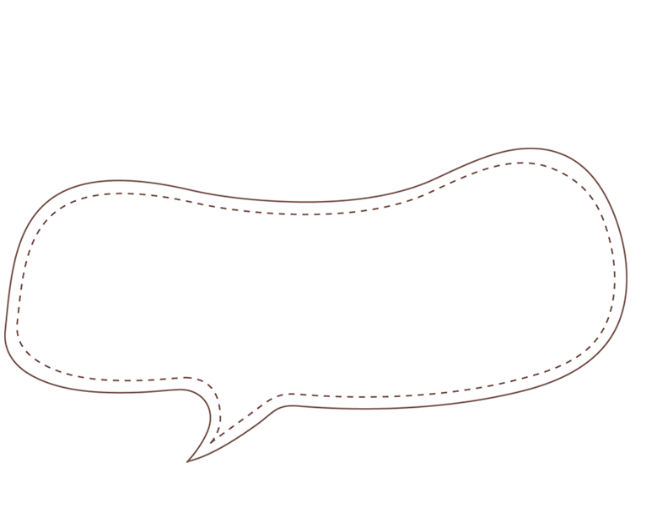 Nhuỵ vàng, bông trắng, lá xanh
Viết vào vở tập viết
Gần bùn mà chẳng hôi tanh mùi bùn.
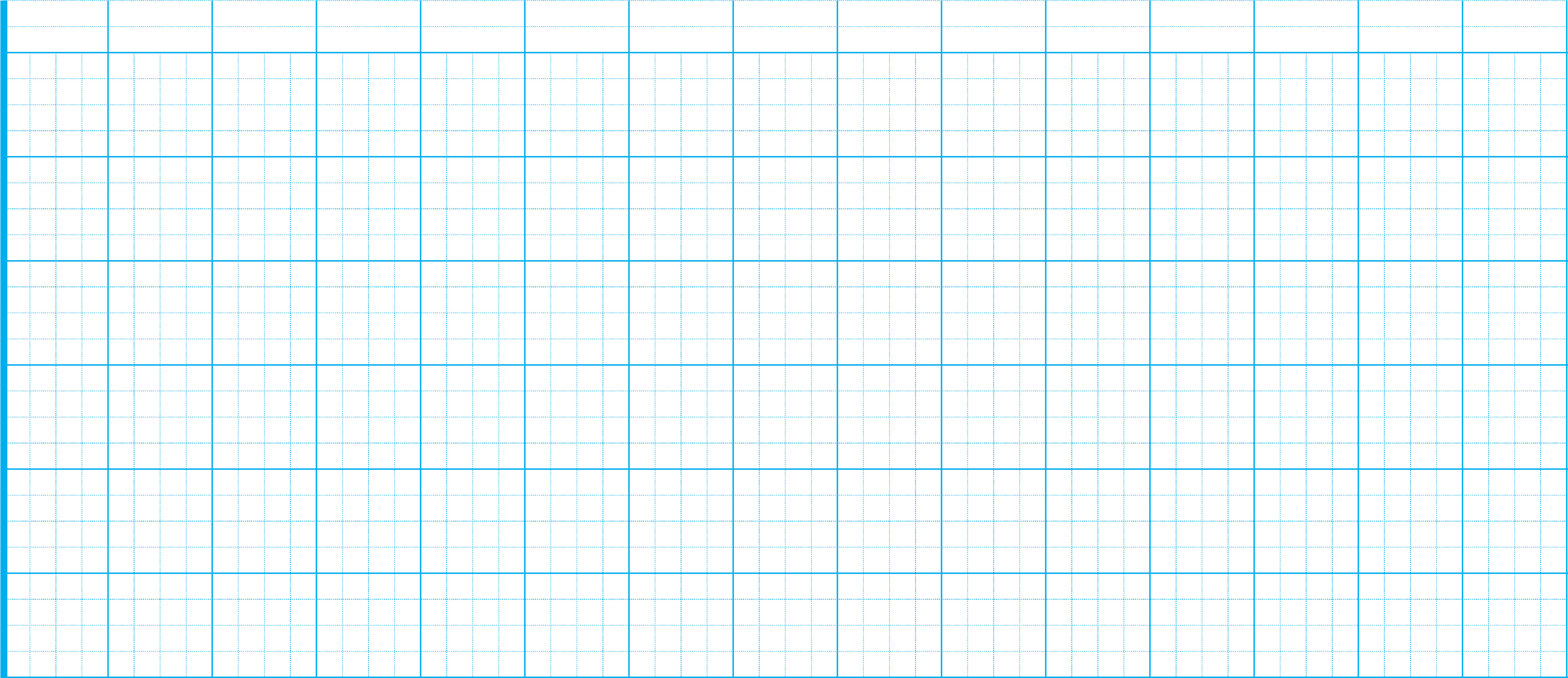 Em hãy viết các từ trên vào vở và chú ý:
- Viết đúng chính tả.
- Viết hoa các chữ cái đầu dòng.
-Dòng thơ thứ nhất thụt đầu dòng 2 ô li, dòng thơ thứ hai thụt đầu dòng 1 ô li.
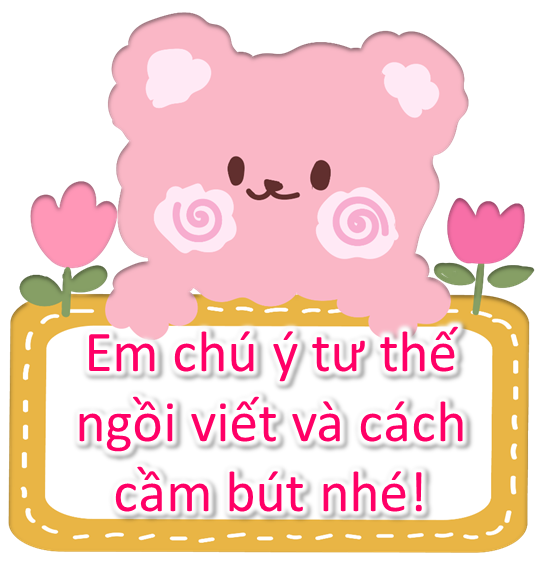 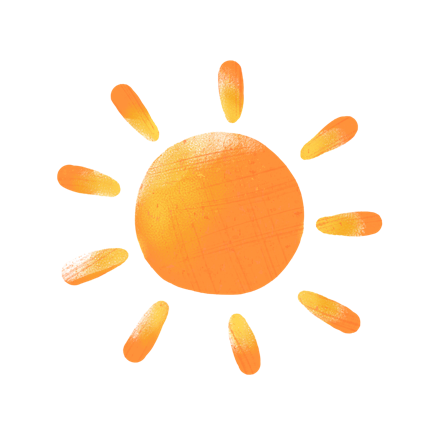 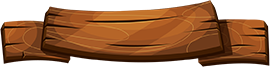 02.3
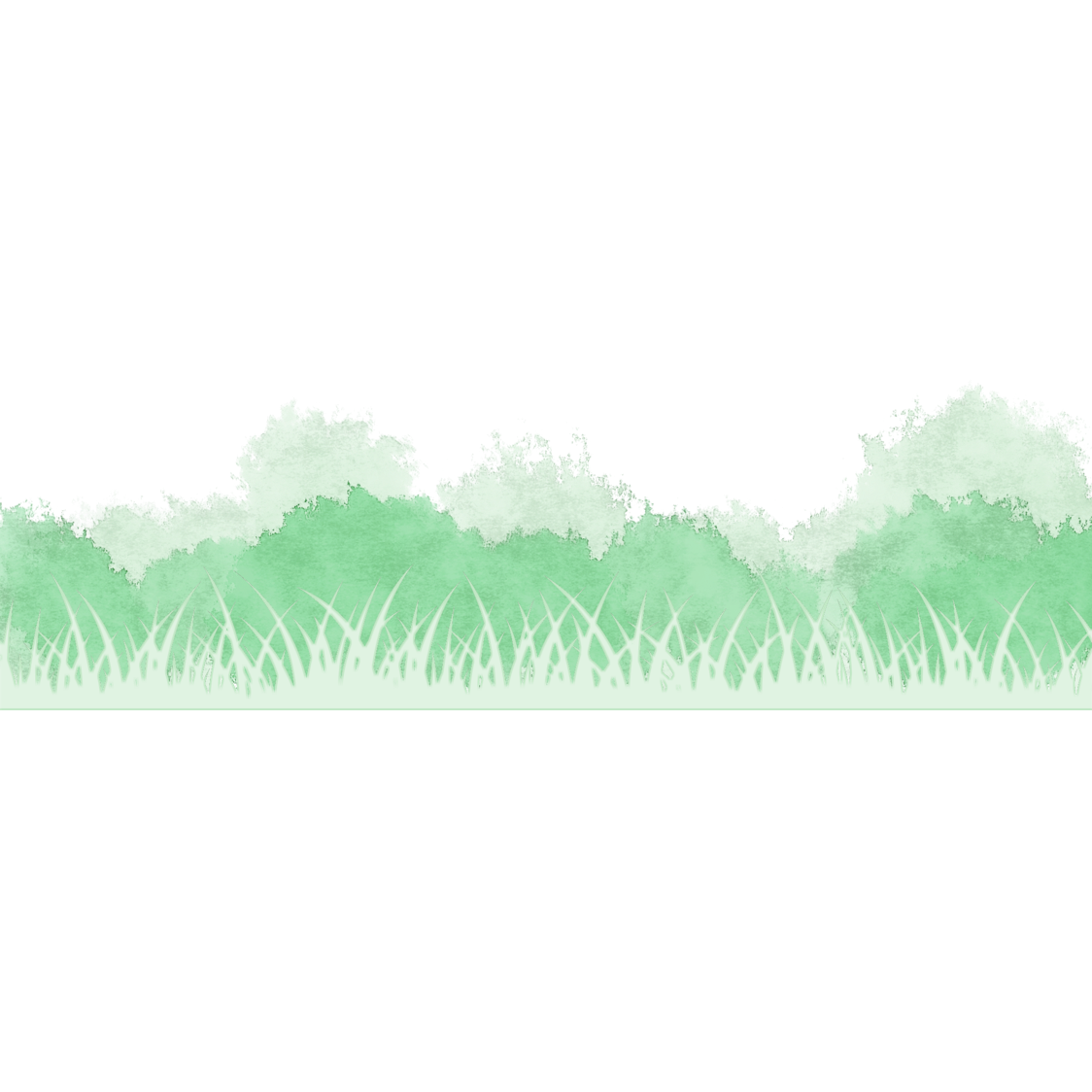 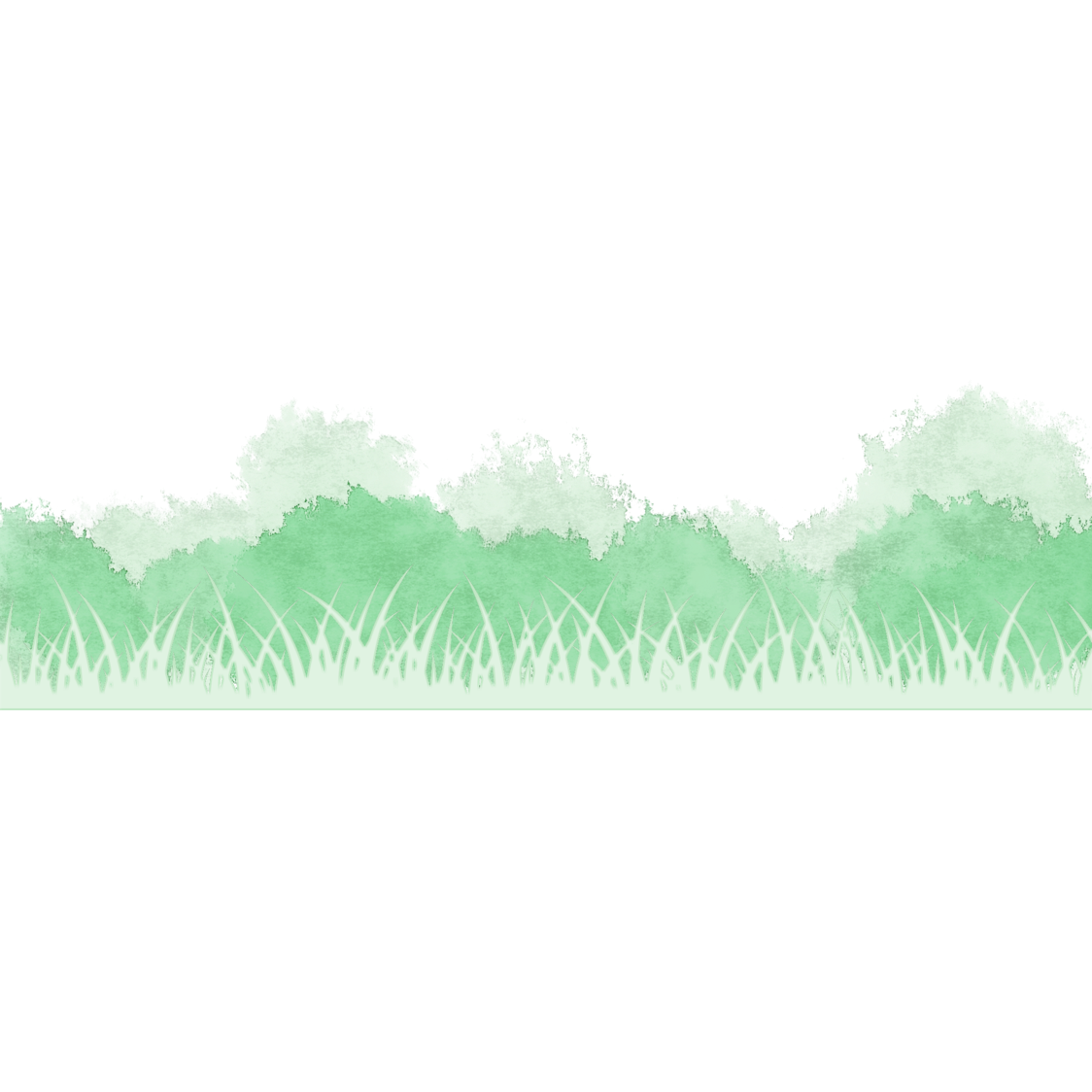 Luyện viết thêm
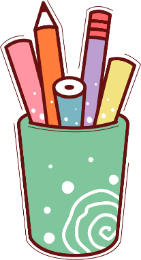 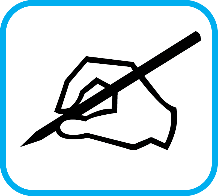 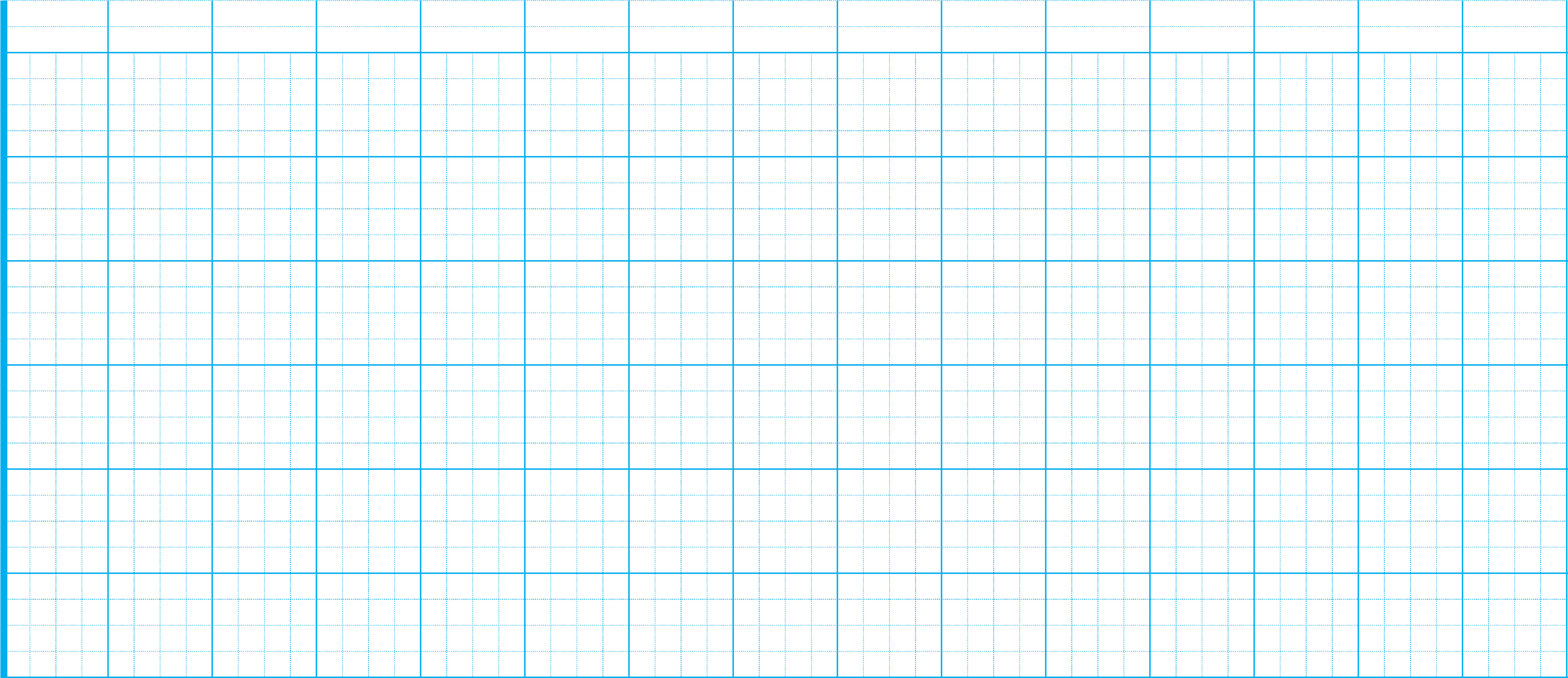 Lý Thường Kiệt
Trần Quang Khải
Lê Thị Hồng Gấm
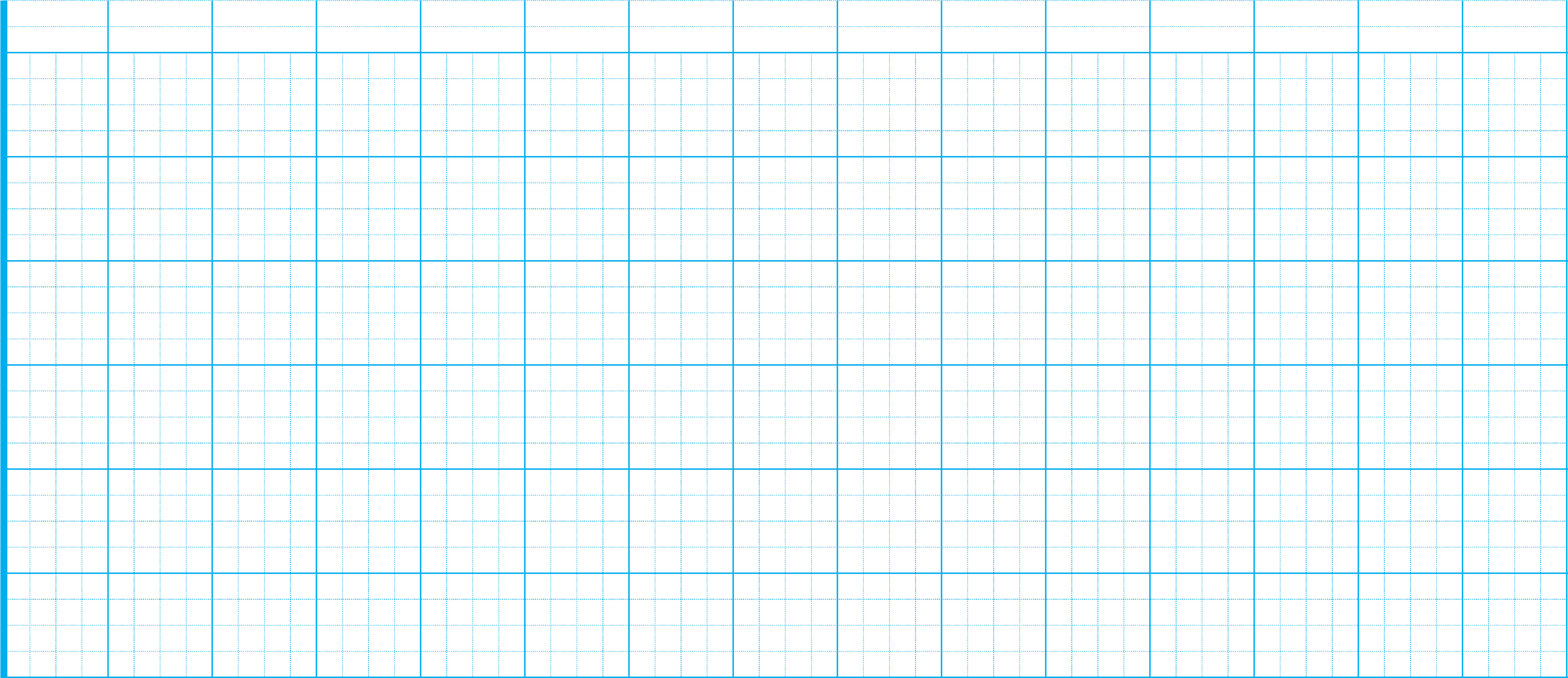 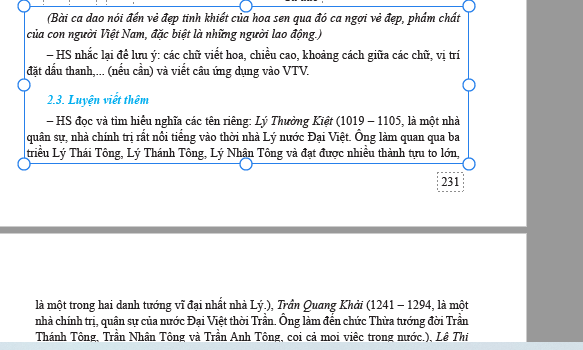 Lý Thường Kiệt ( 1019-1105, là một nhà quân sự, nhà chính trị rất nổi tiếng vào thời nhà Lý nước Đại Việt. Ông làm quan ba triều lý Lý Thái Tông, Ký Nhân Tông và đạt được nhiều thành tựu to lớn, là một trong hai danh tướng vĩ đại nhất thời nhà Lý)
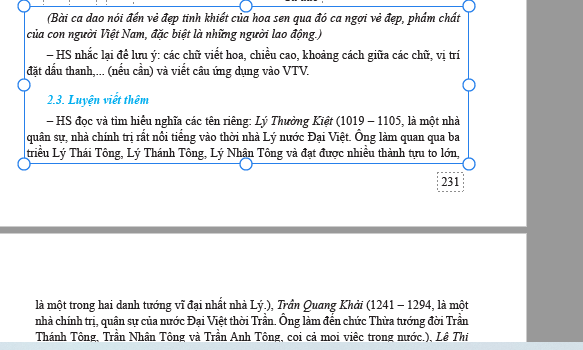 Trần Quang Khải( 1241-1294, là một nhà chính trị, quân sự của nước Đại Việt thời Trần. Ông làm đến chức Thừa tướng đời Trần Thánh Tông, Trần Nhân Tông và Trần Anh Tông, coi cả mọi việc trong nước.
Lê Thị Hồng Gấm( 1951-1970, là một nhà cách mạng của Việt Nam, đã tham gia vào công cuộc đấu tranh chống Mỹ cứu nước)
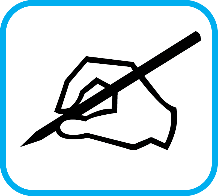 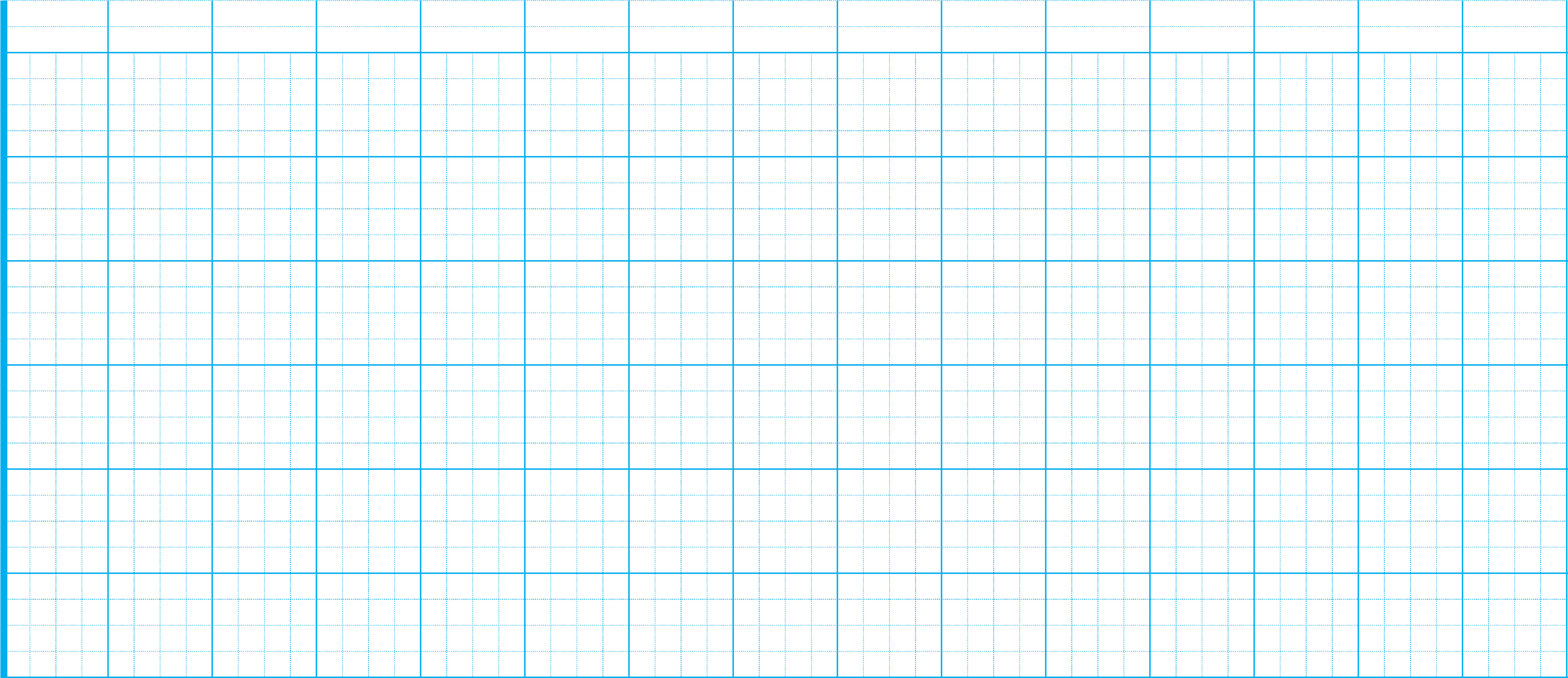 Đồng bằng sông Cửu Long là vựa
lúa lớn của cả nước.
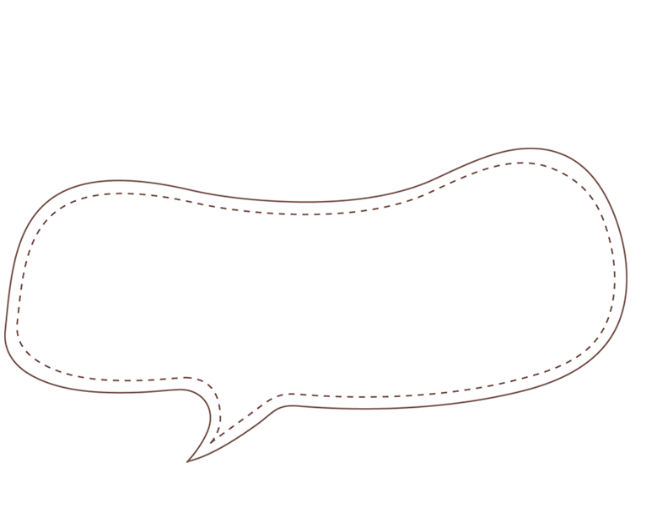 Viết vào vở tập viết
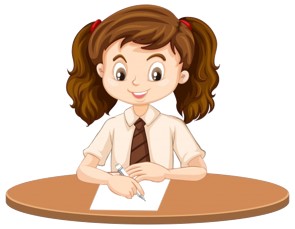 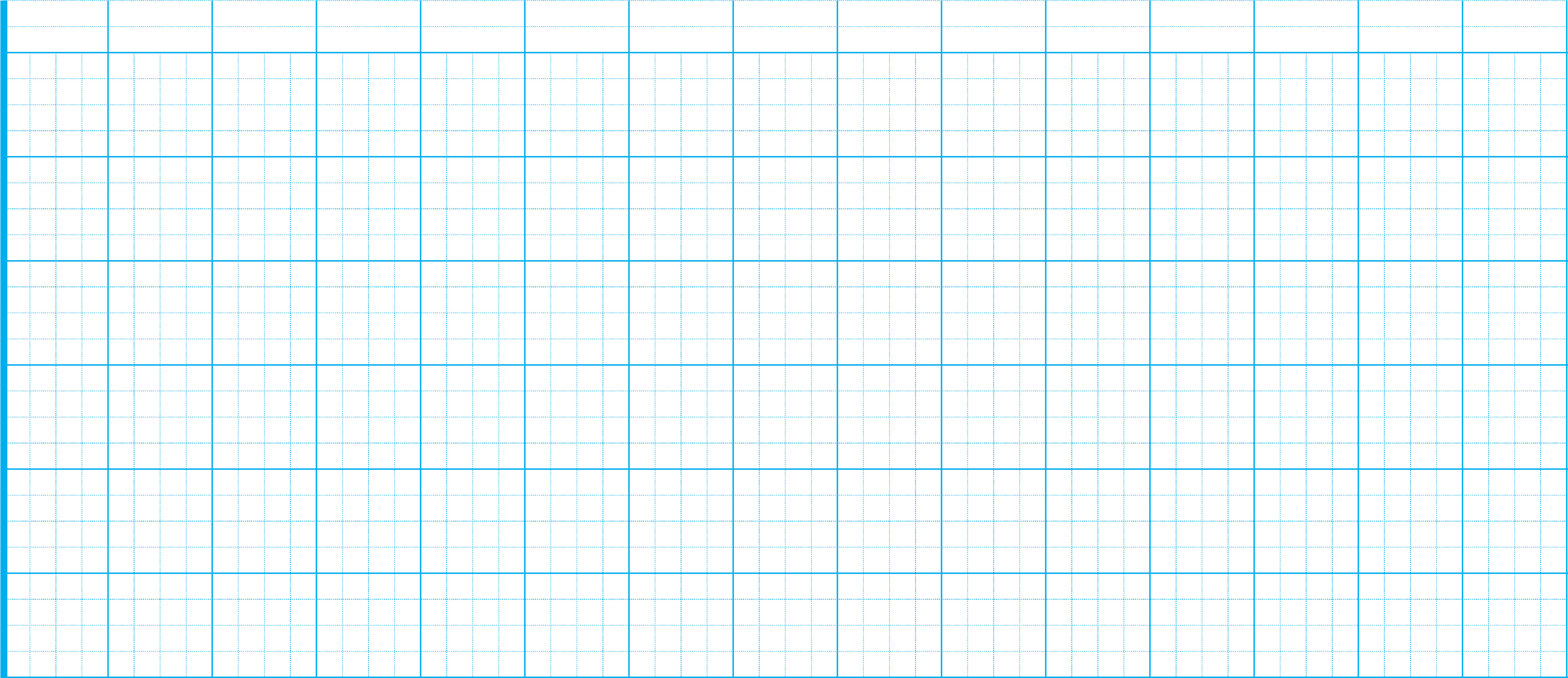 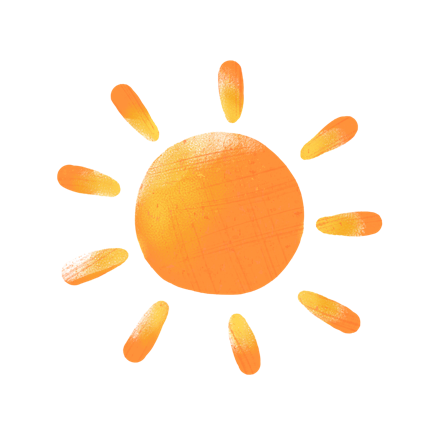 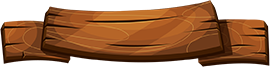 02.5
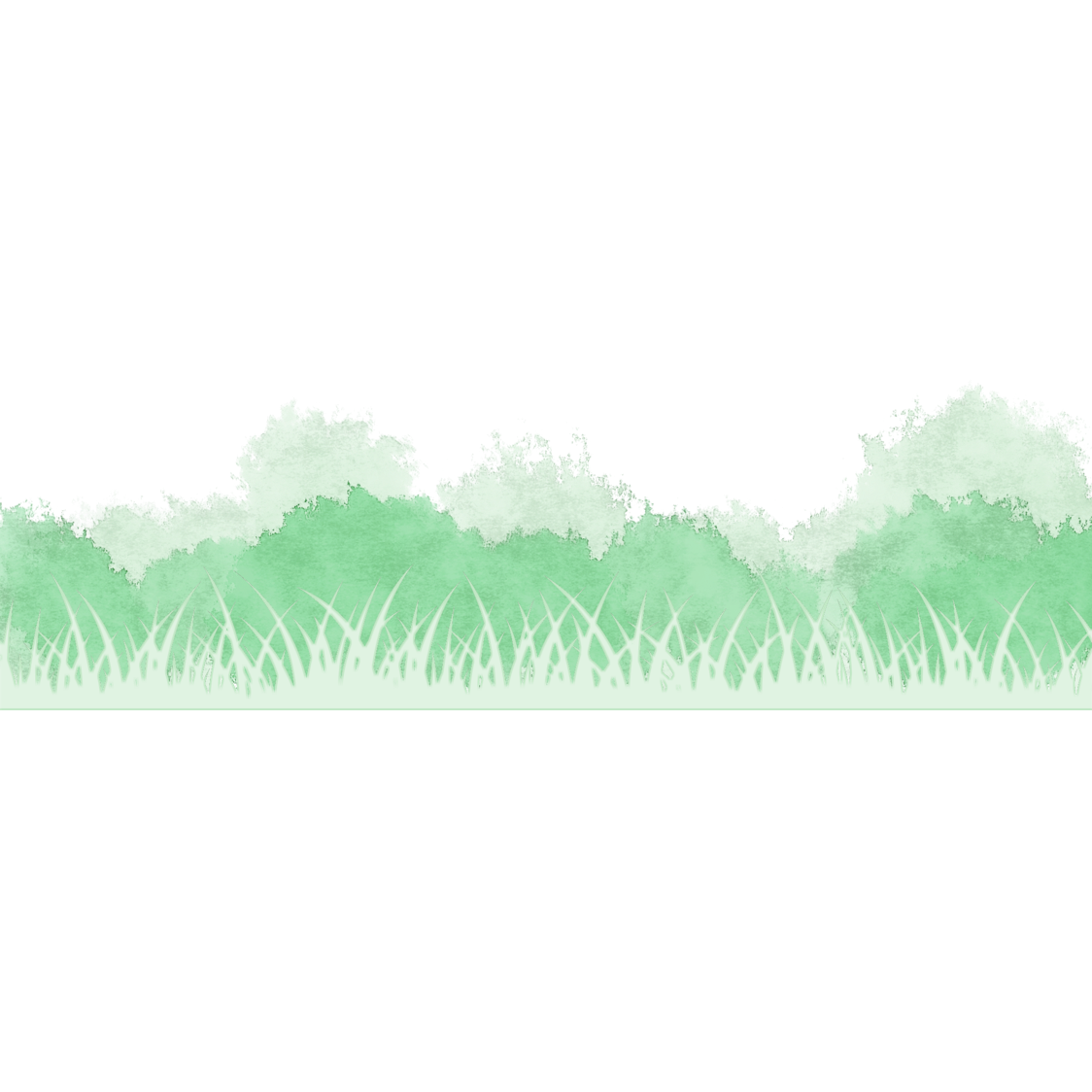 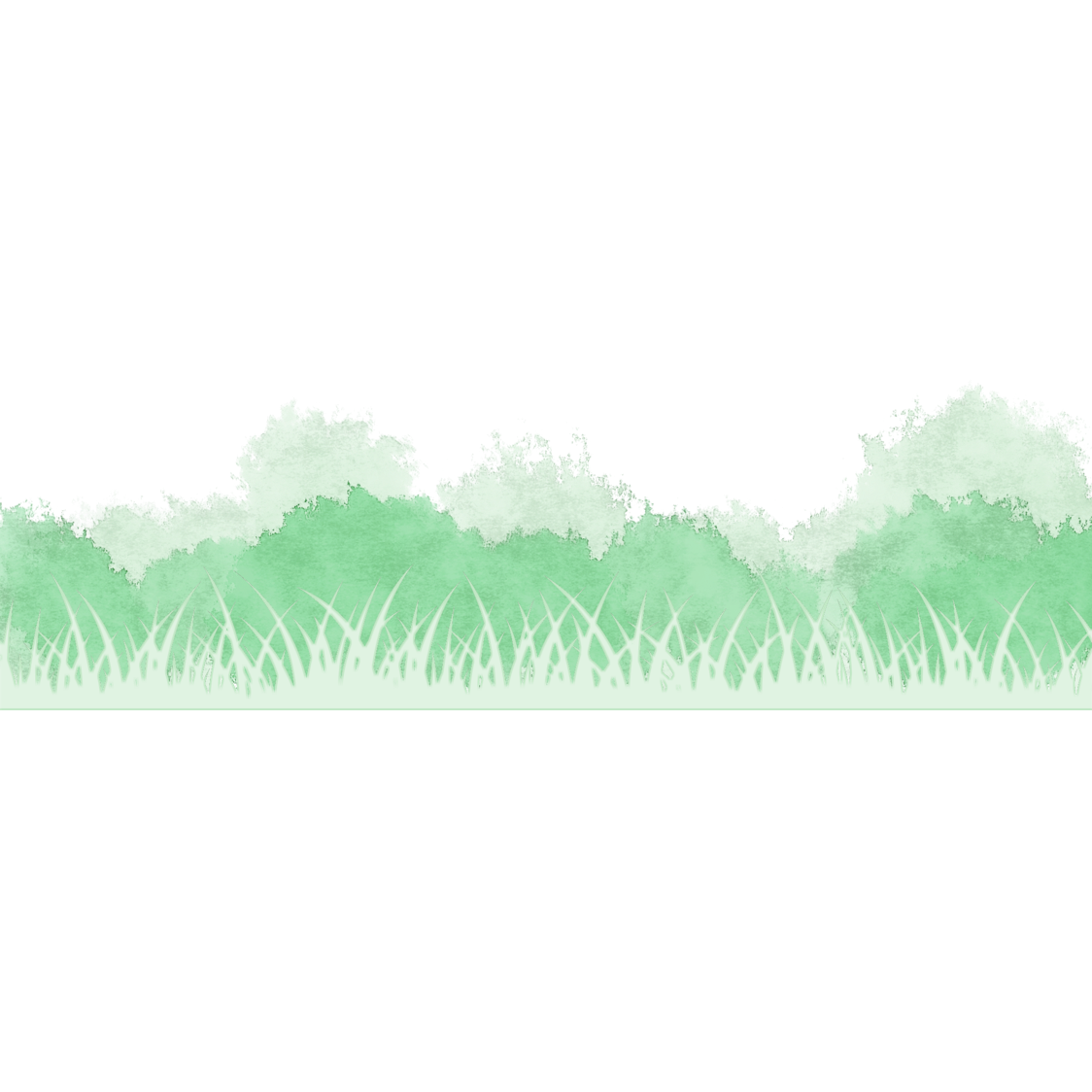 Phân việt d/r hoặc ăn/ăng
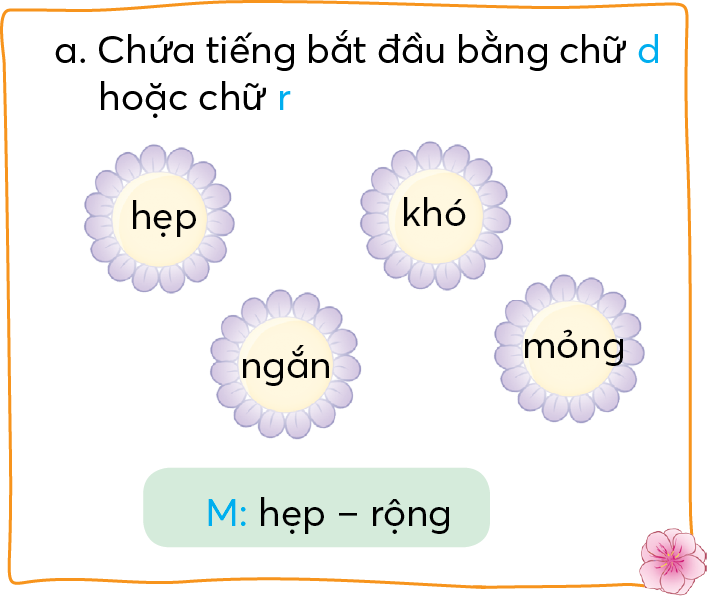 hẹp - rộng

khó - dễ

ngắn - dài

mỏng dày
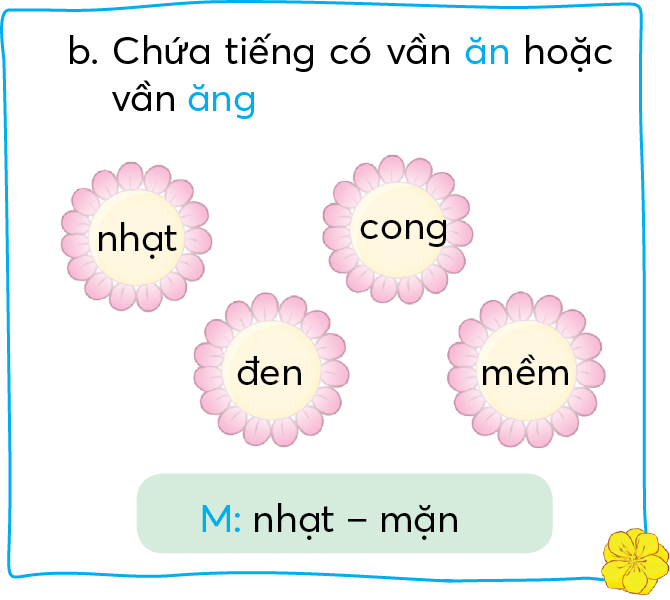 nhạt - mặn

cong - thẳng

đen - trắng

mềm - căng
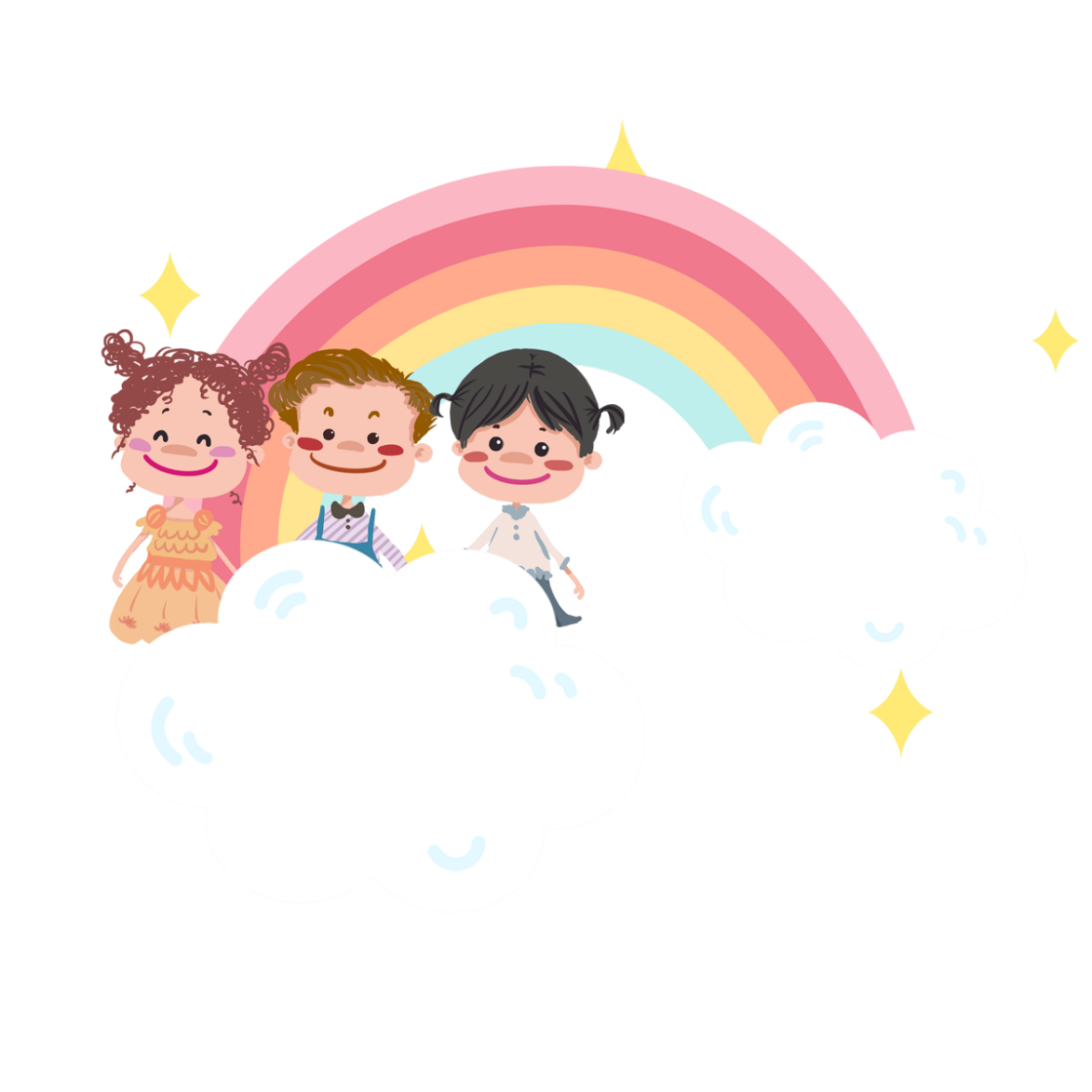 Tạm biệt và hẹn gặp lại